Контуры стран мира
Франция
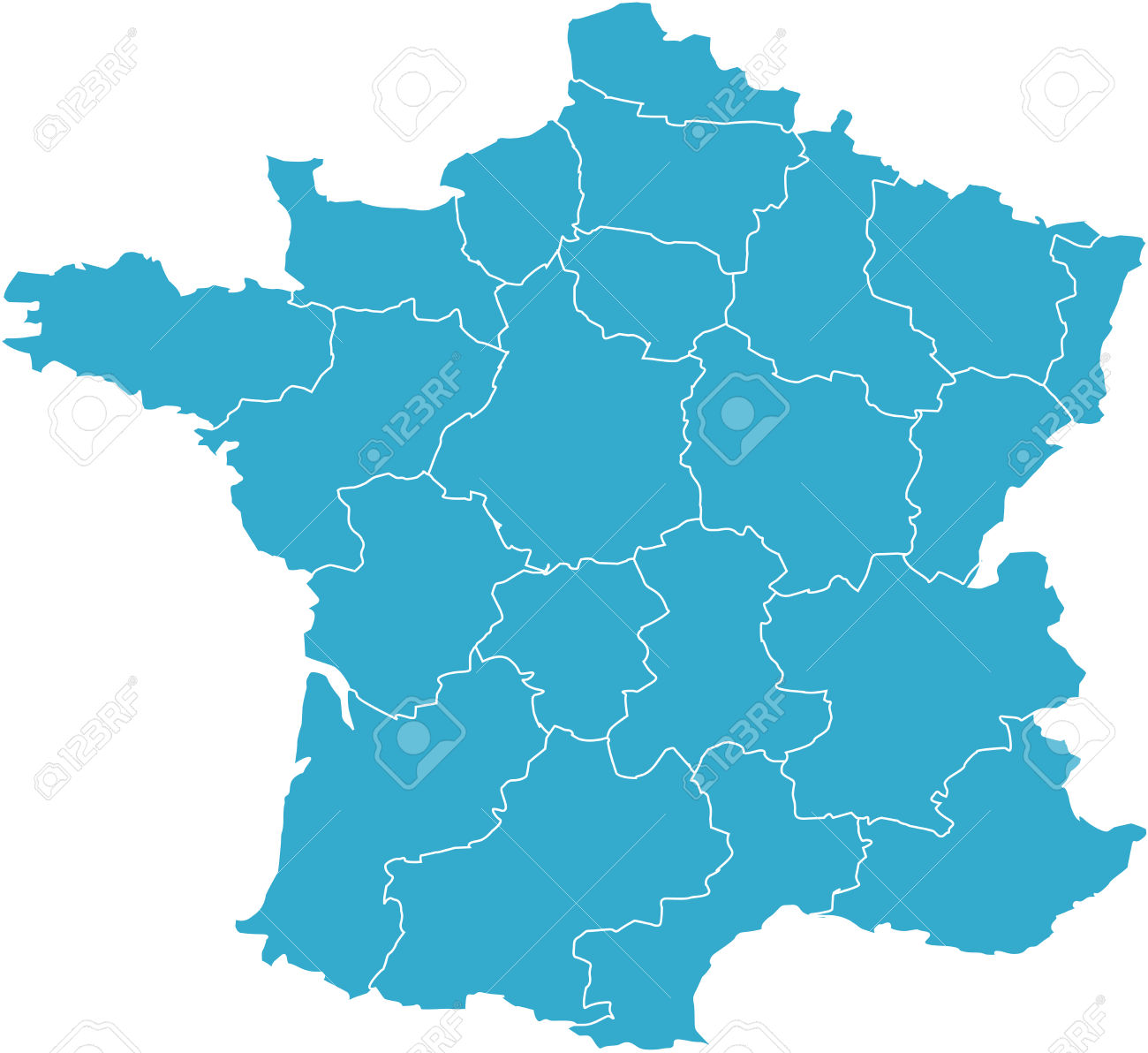 Чили
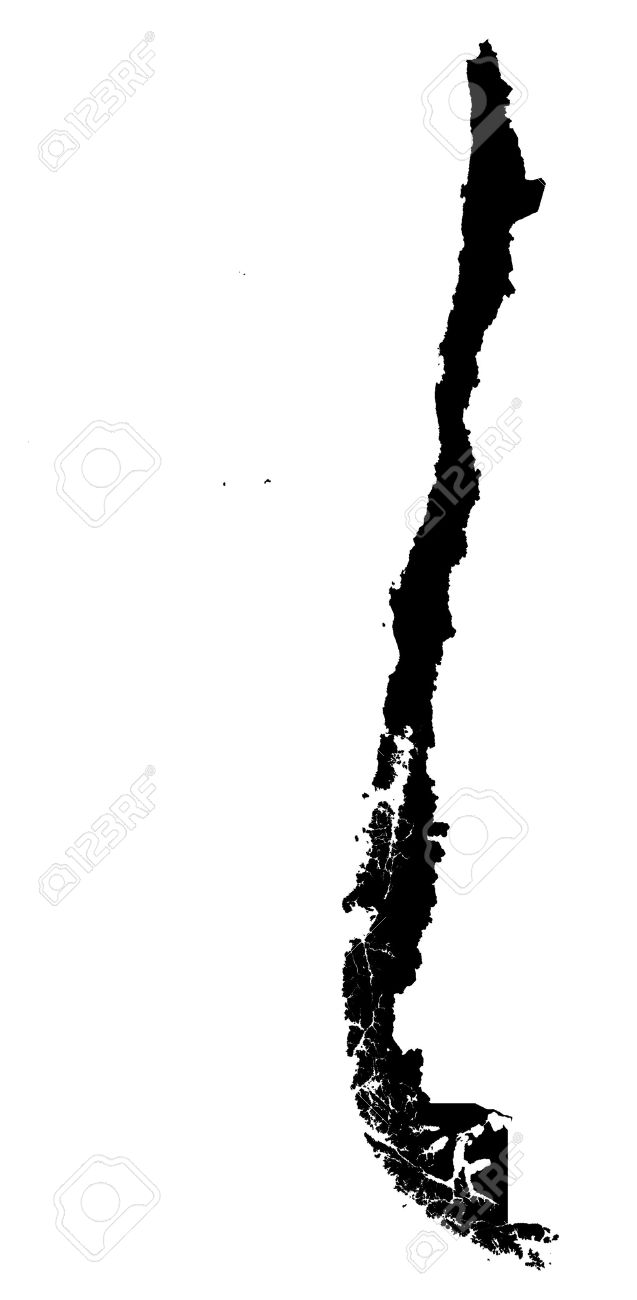 Германия
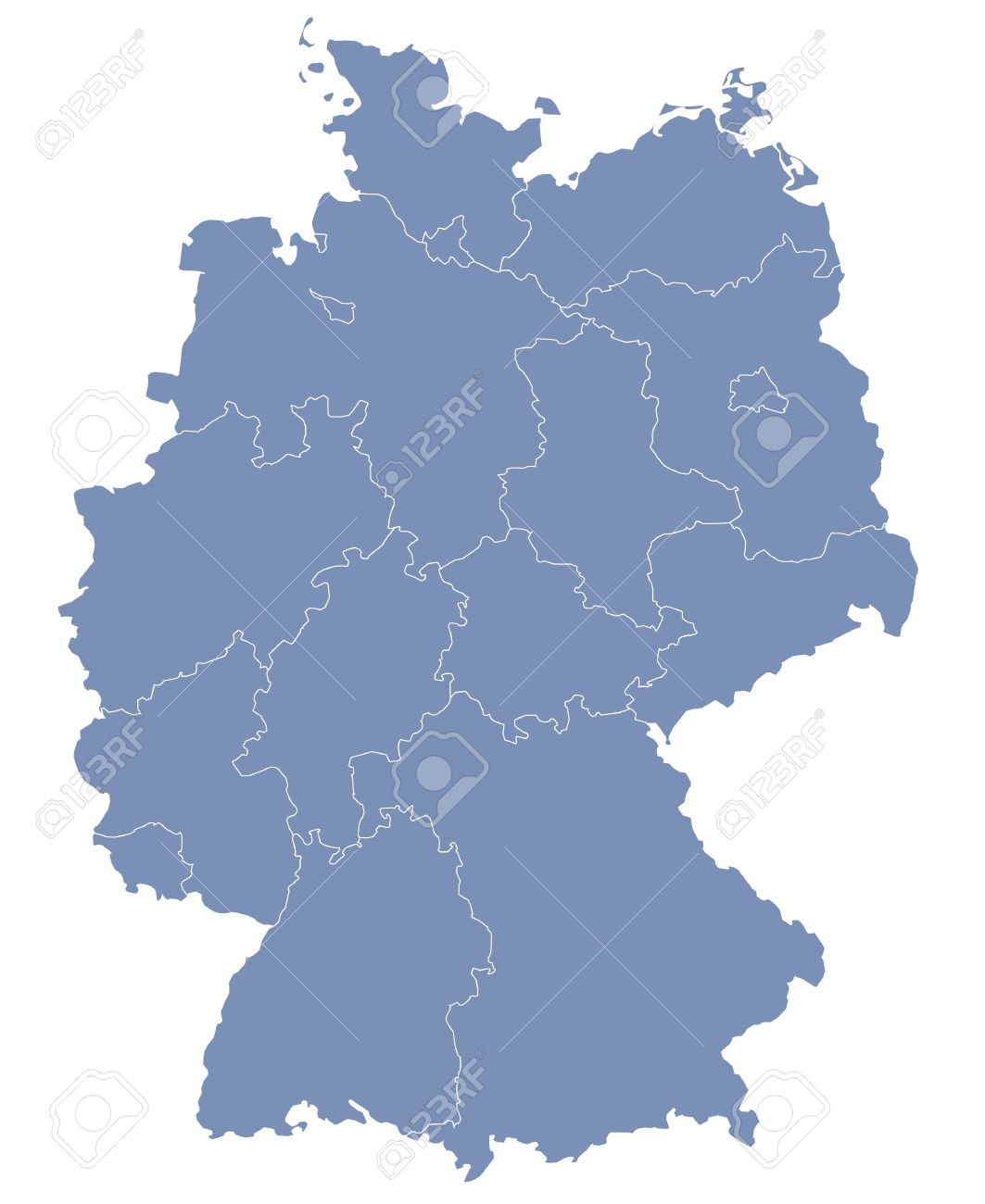 США
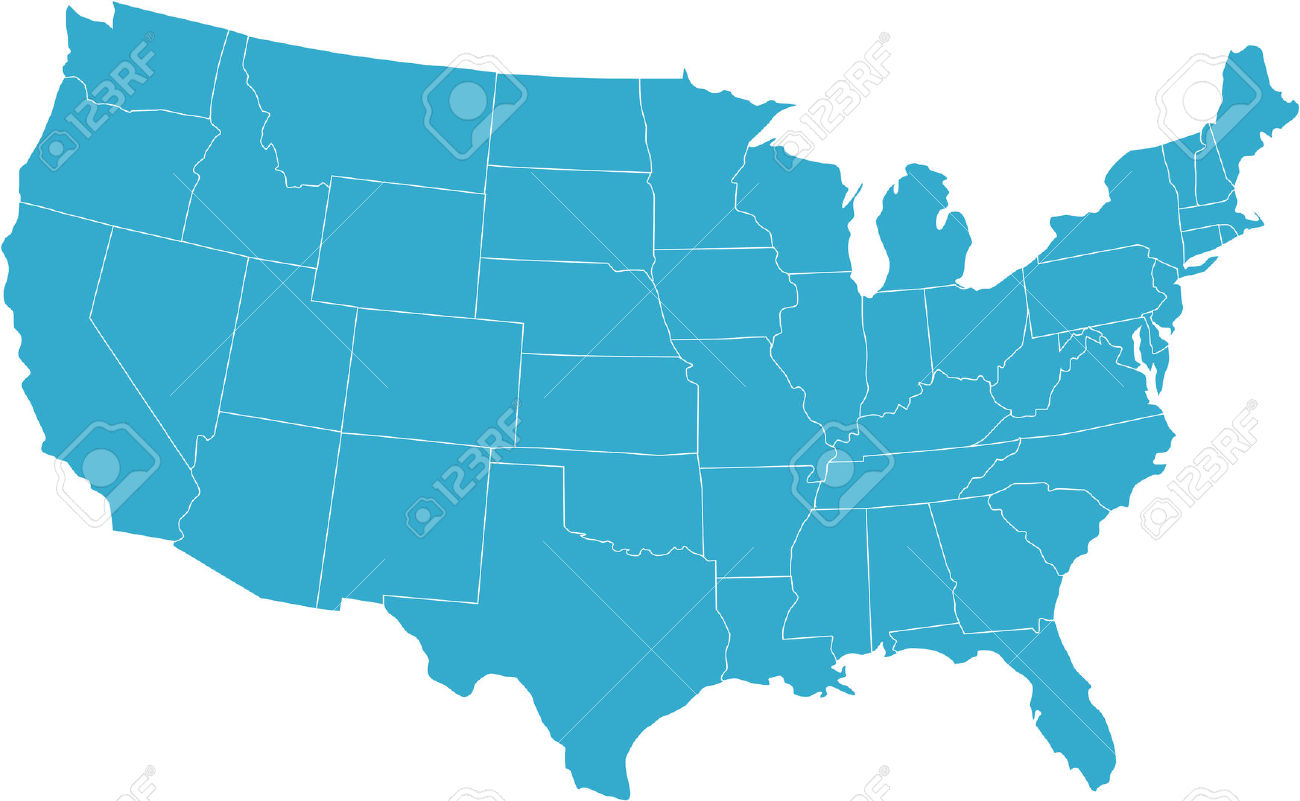 Саудовская Аравия
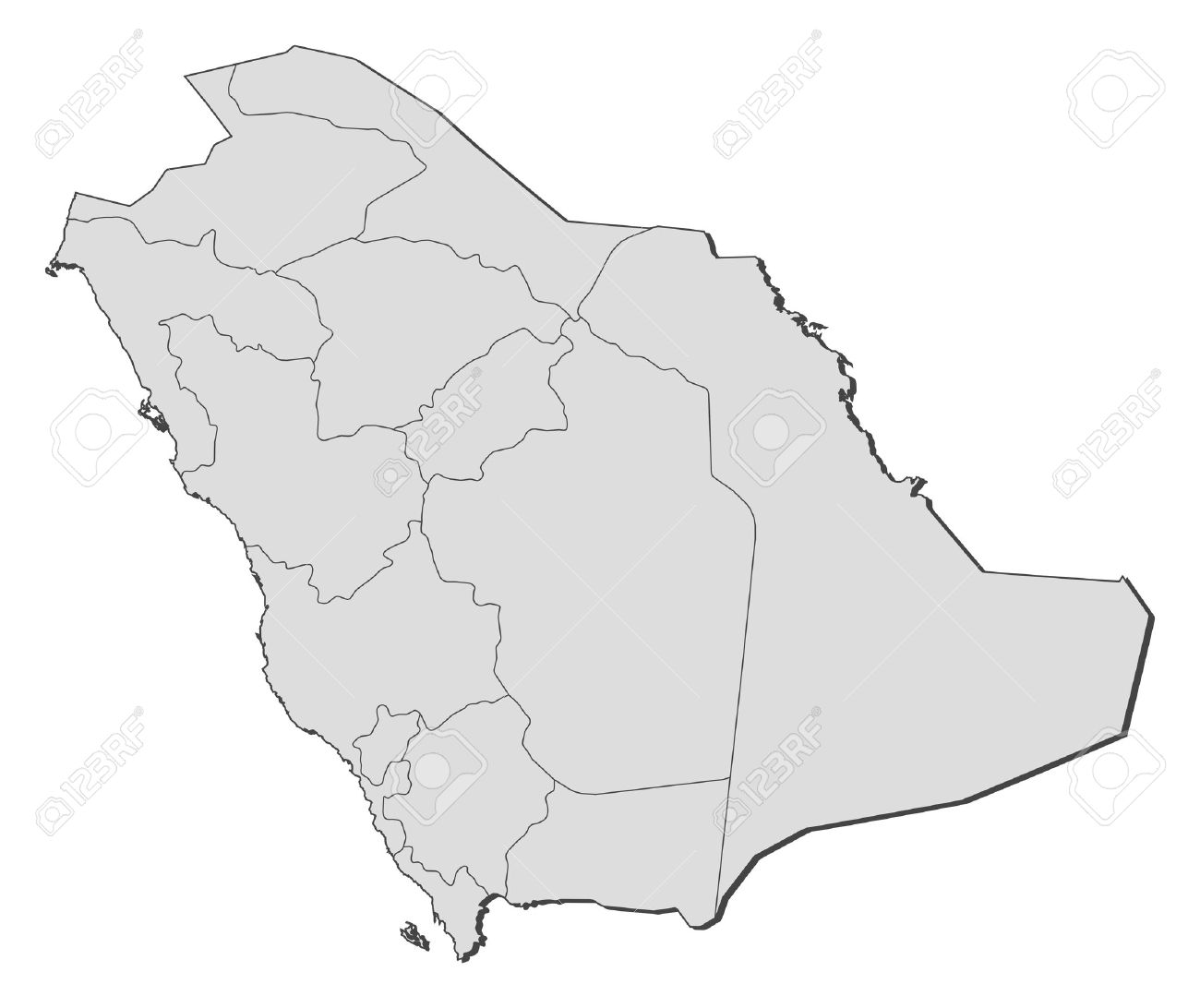 Индия
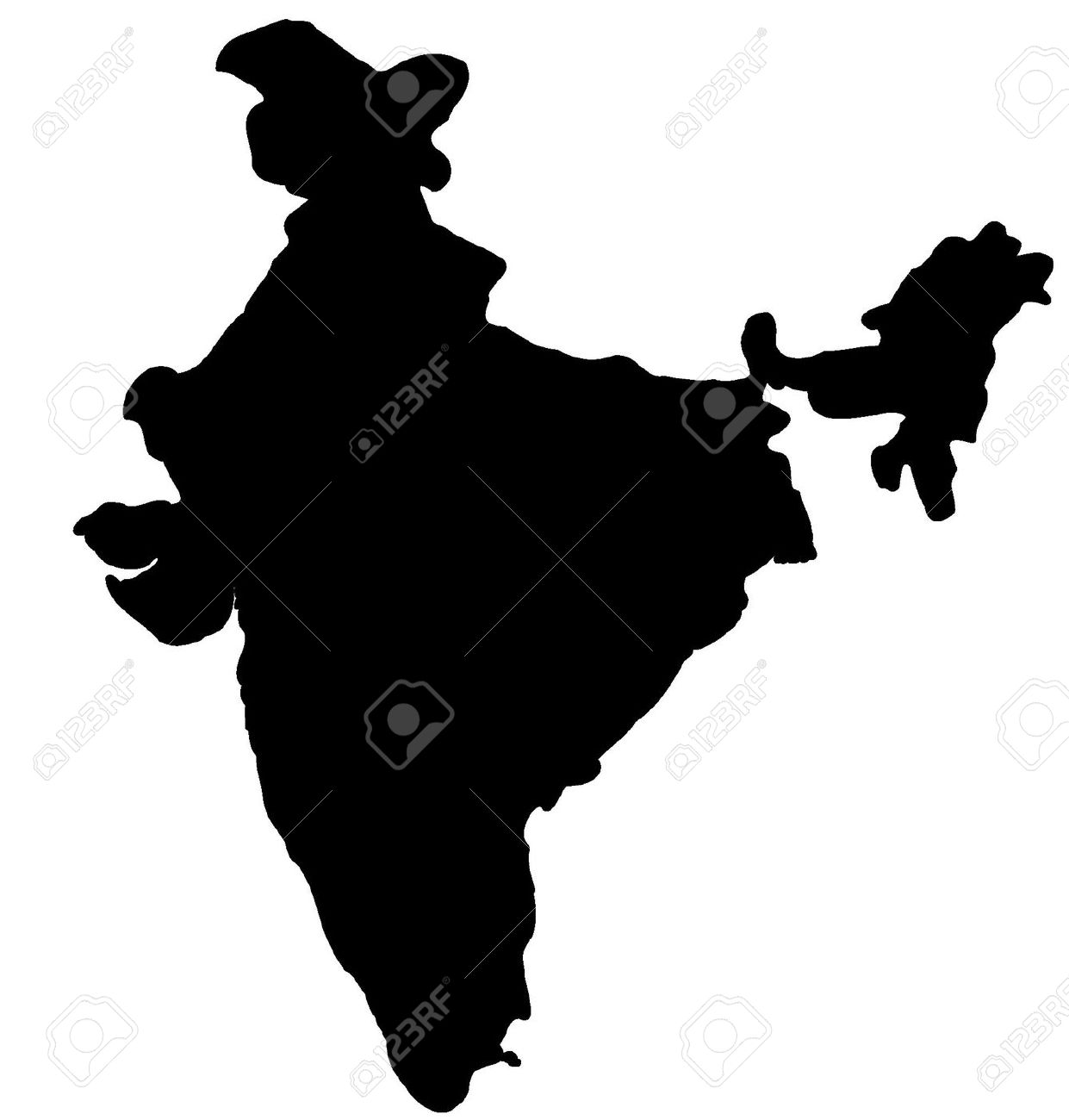 Бельгия
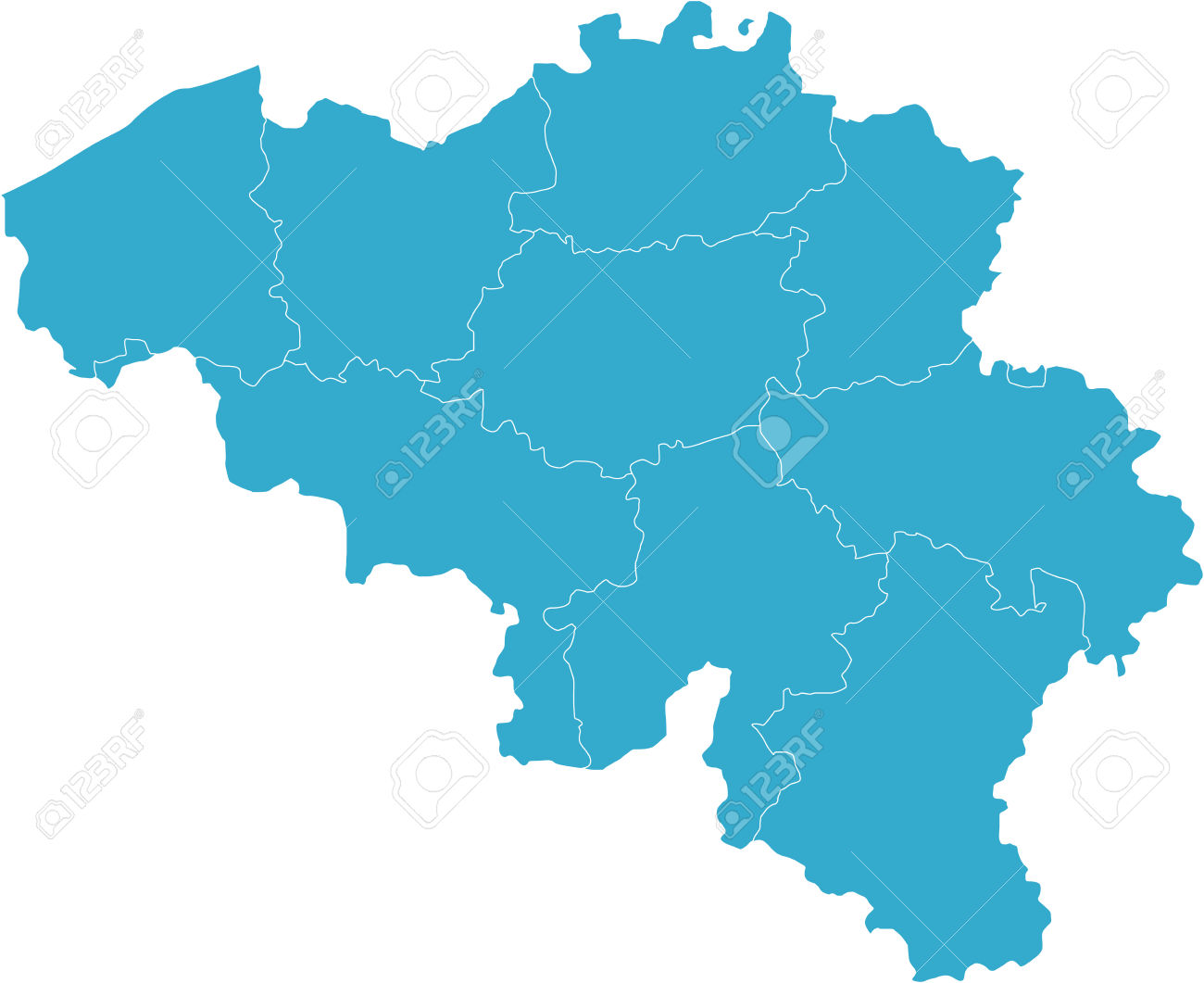 Китай
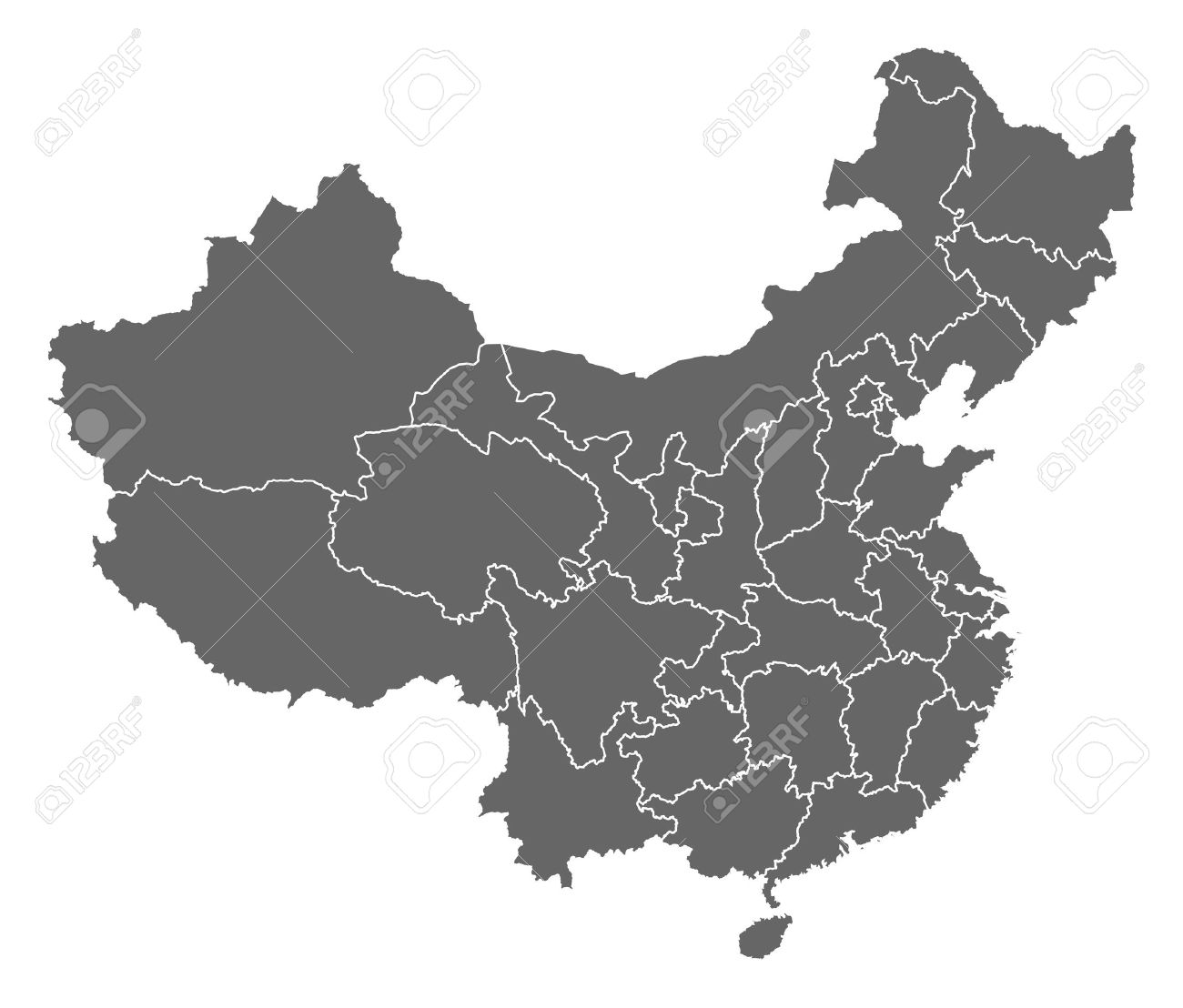 Египет
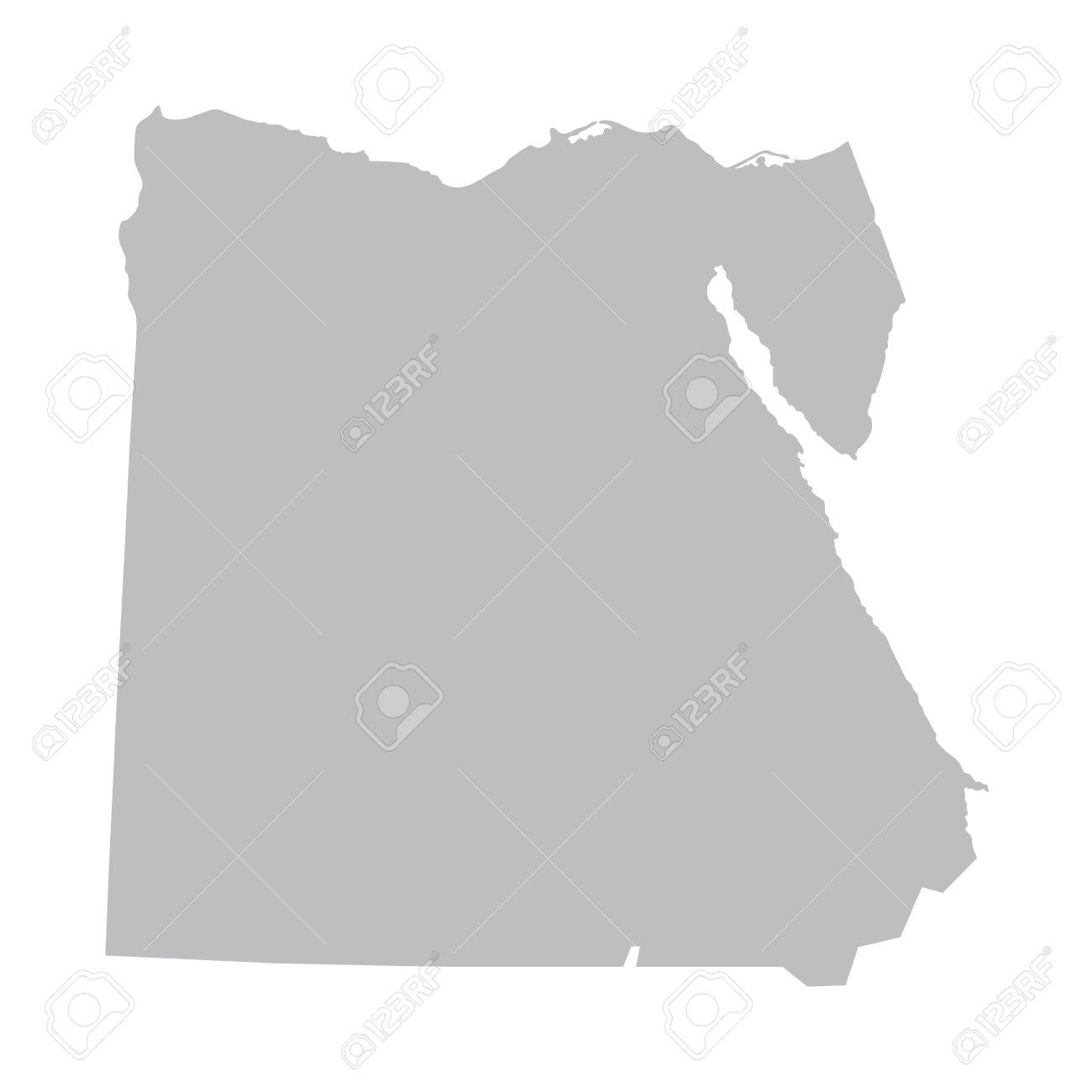 Австрия
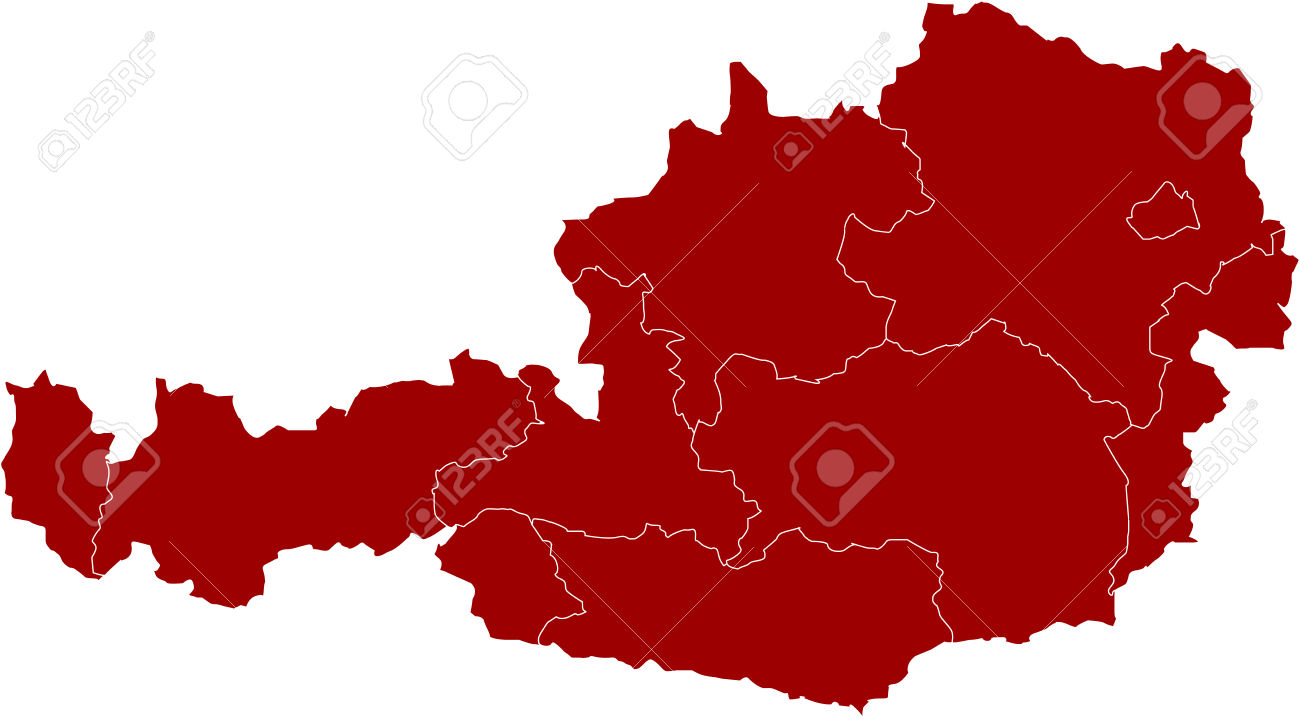 Испания
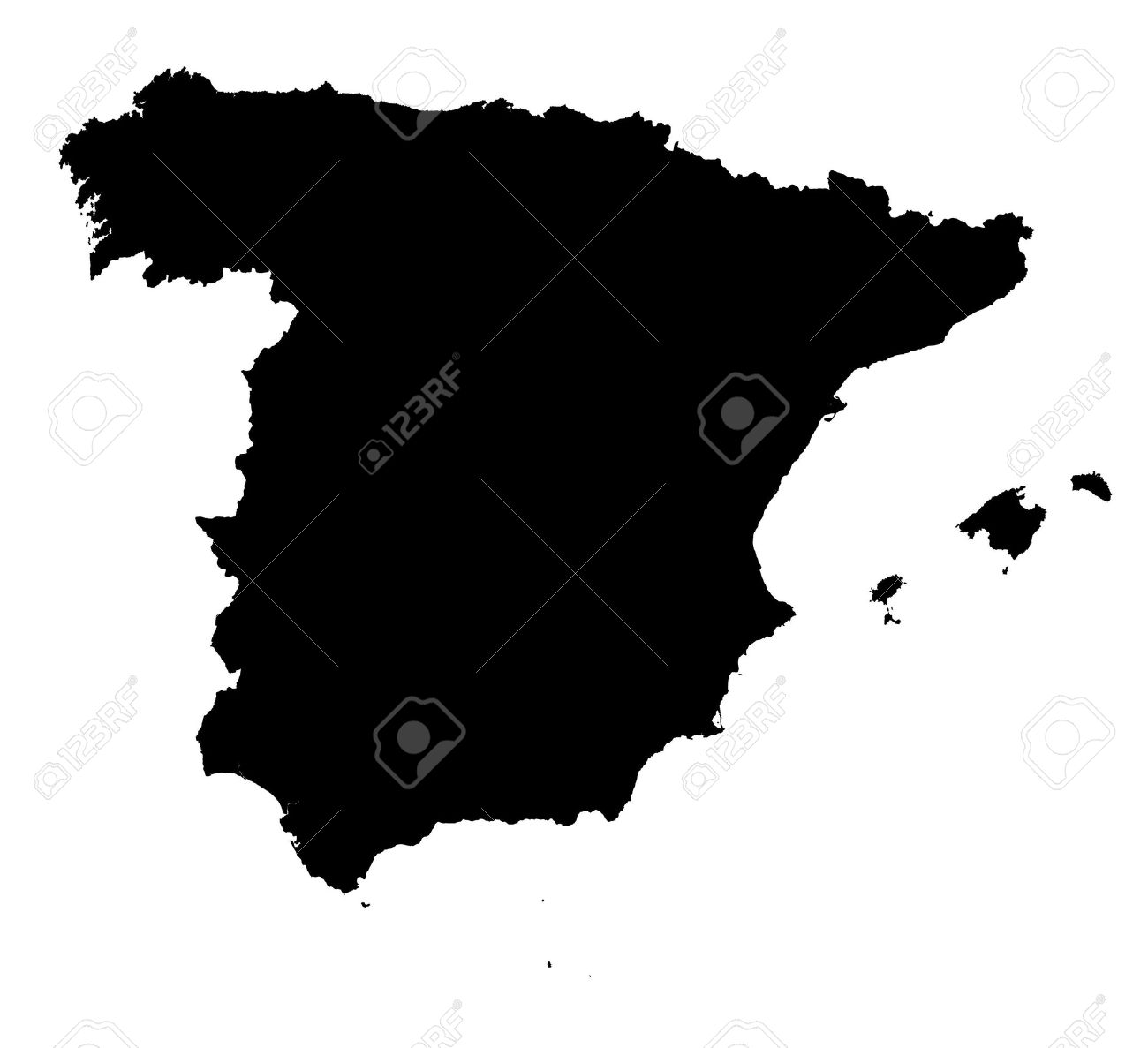 Литва
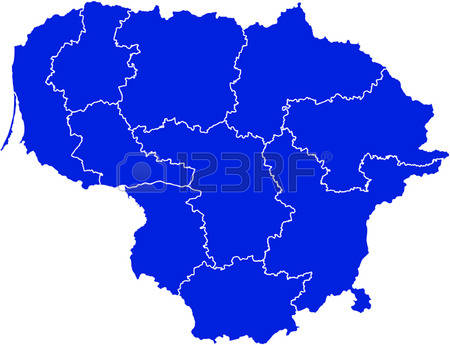 Финляндия
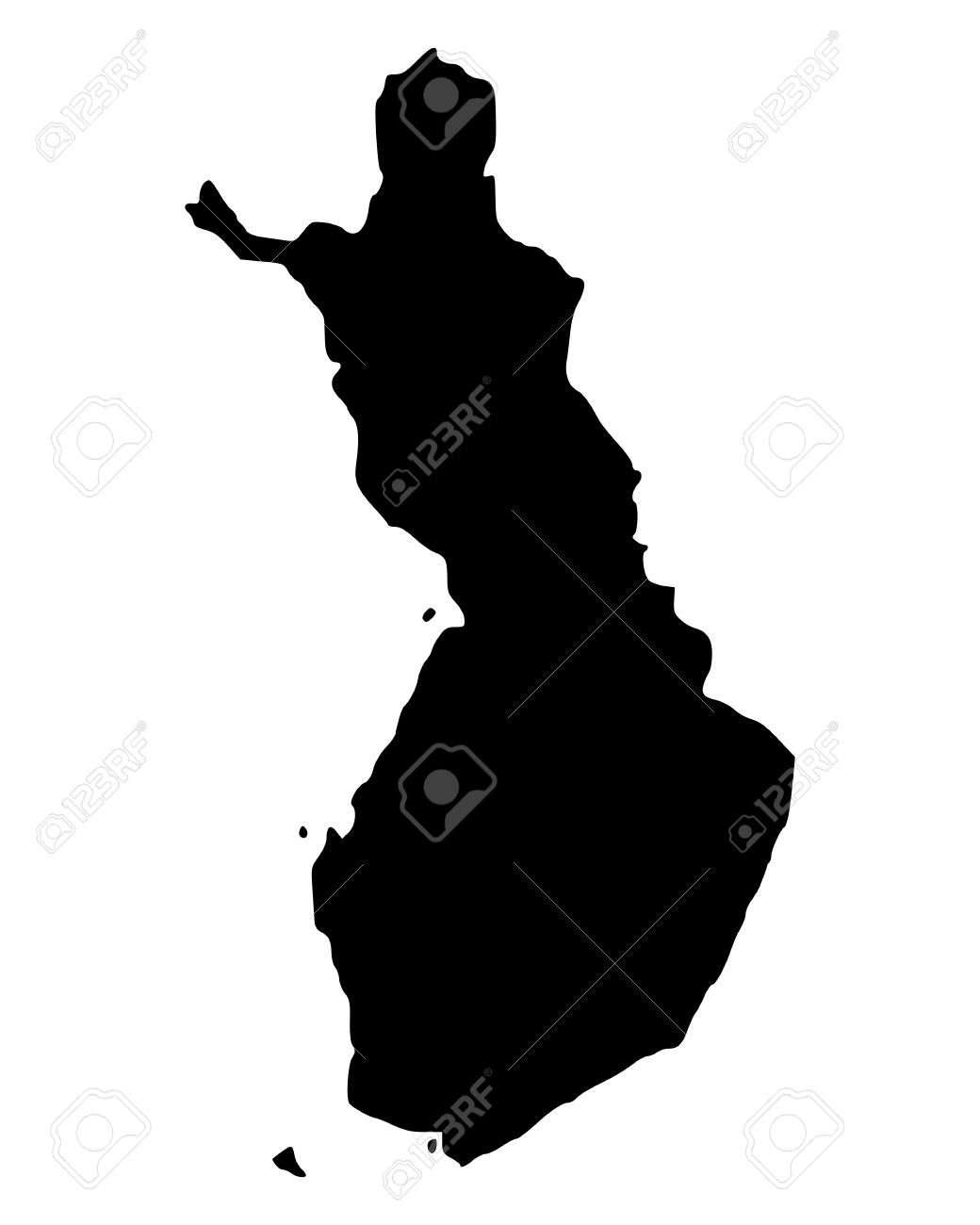 Греция
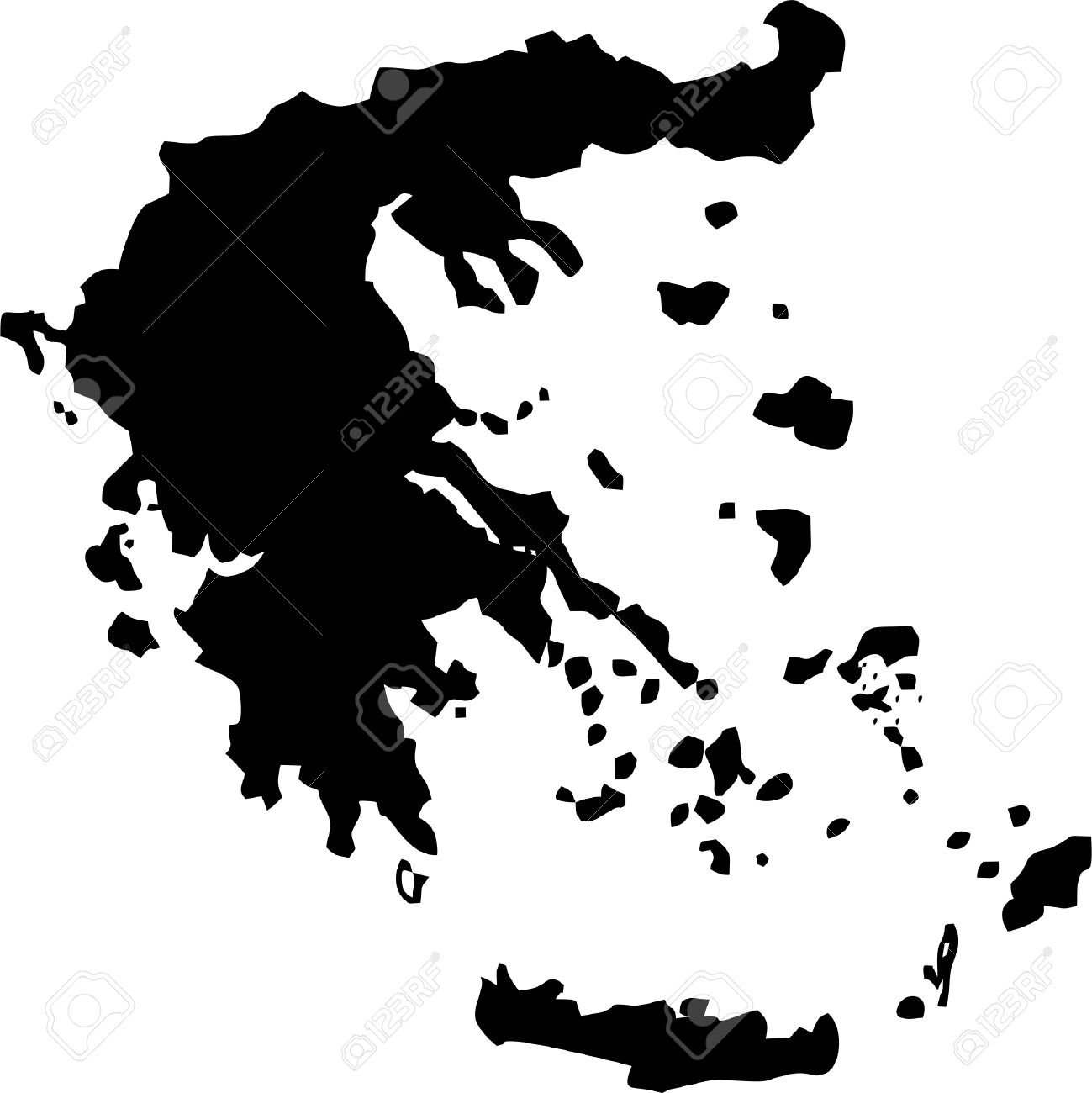 Бразилия
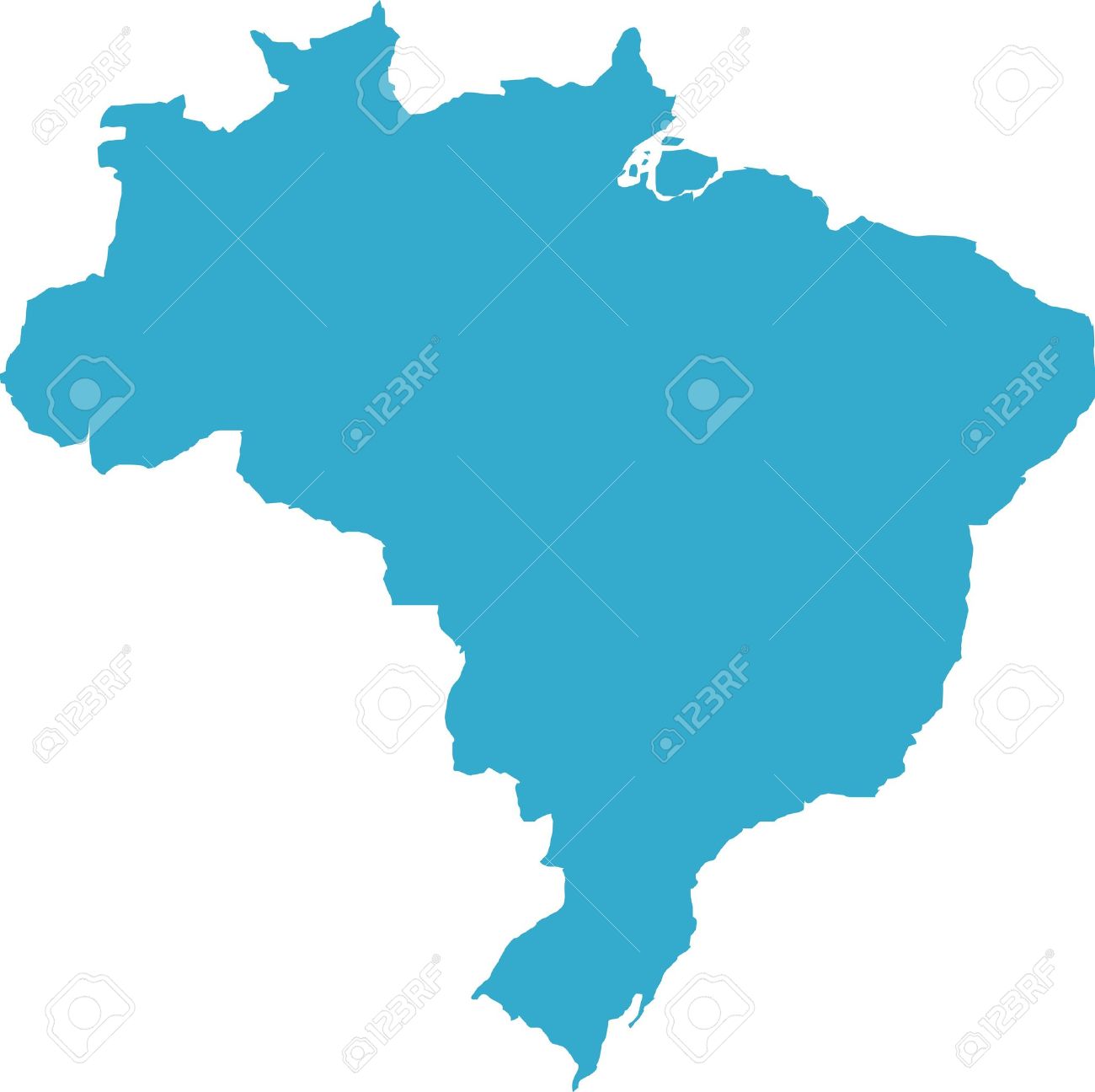 Швеция
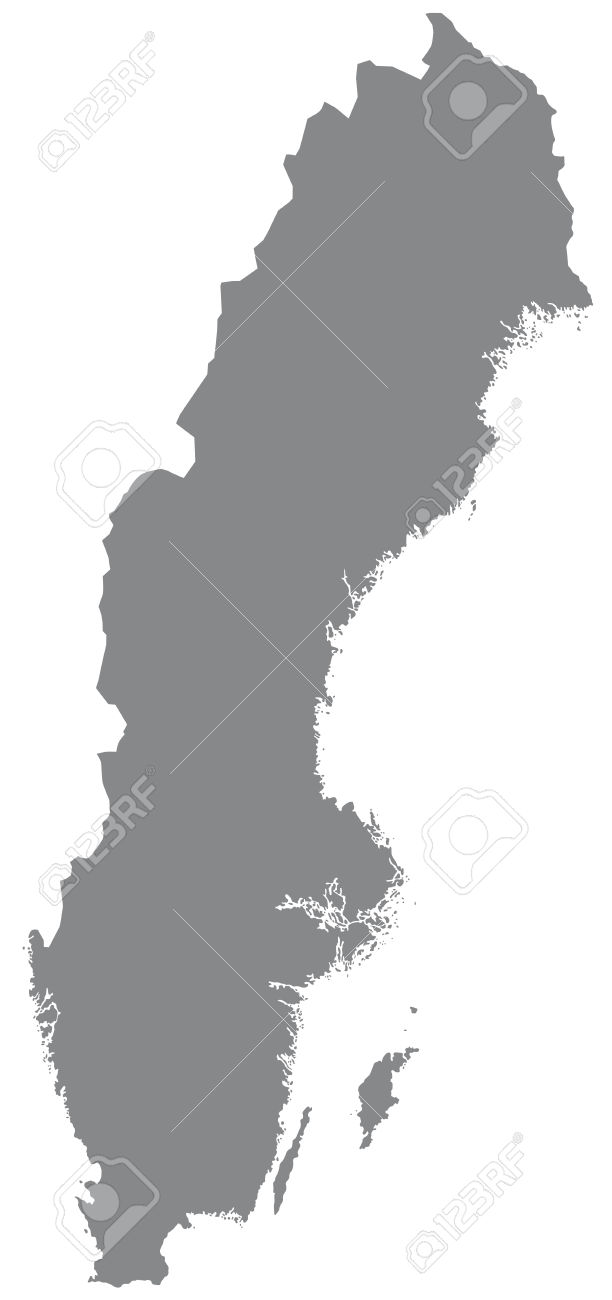 Нидерланды
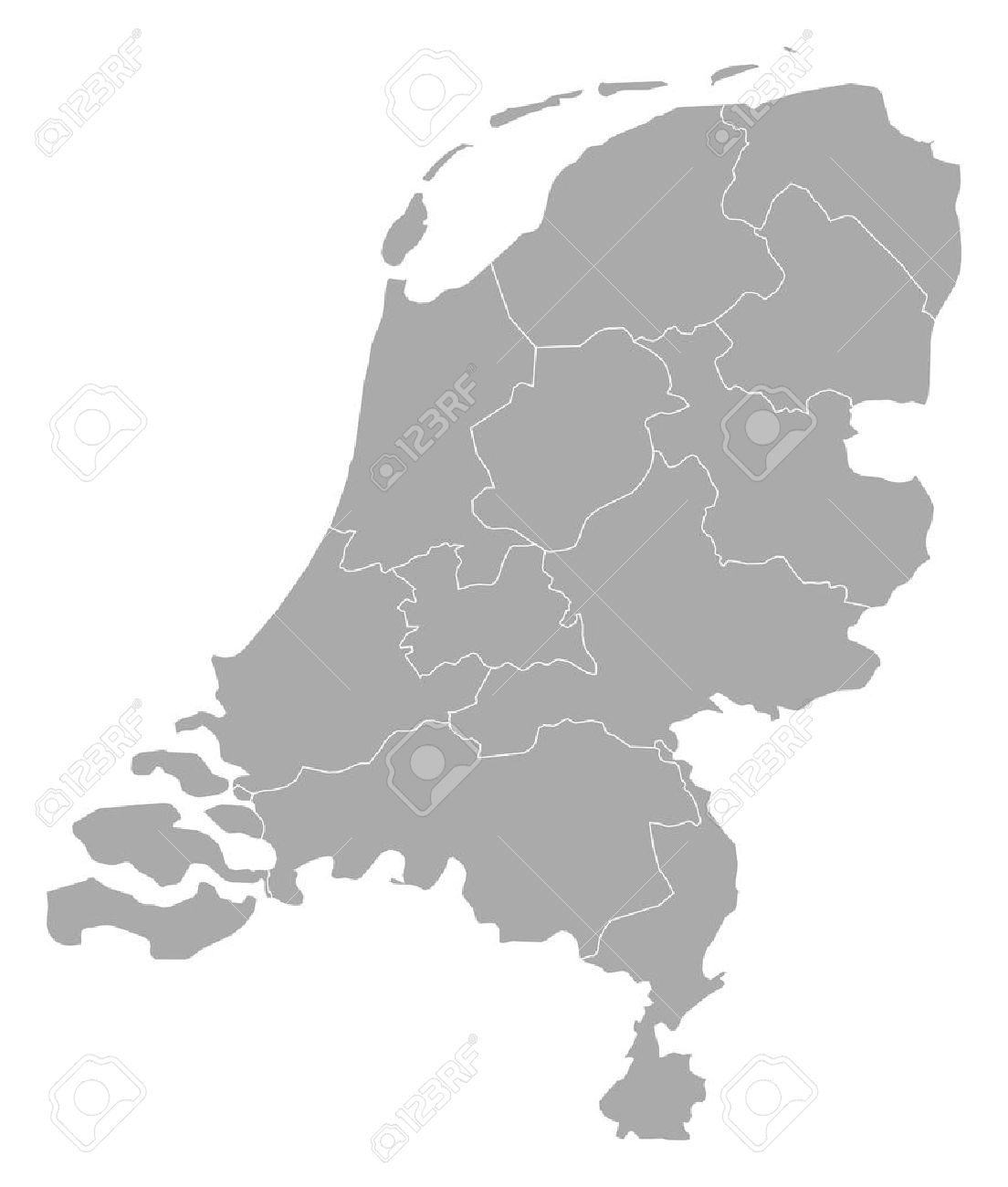 Россия
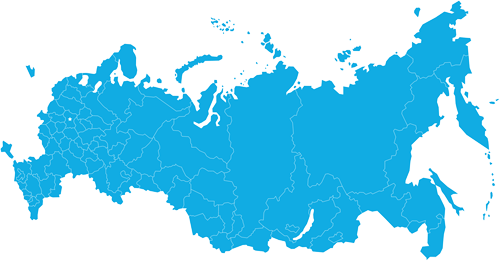 Венесуэла
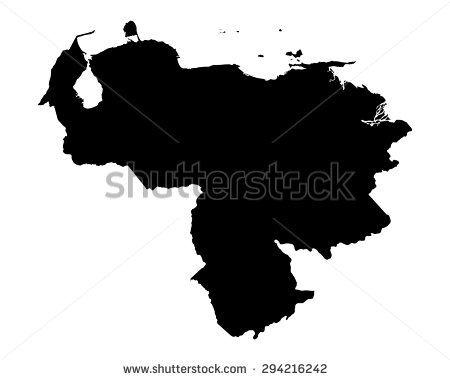 Норвегия
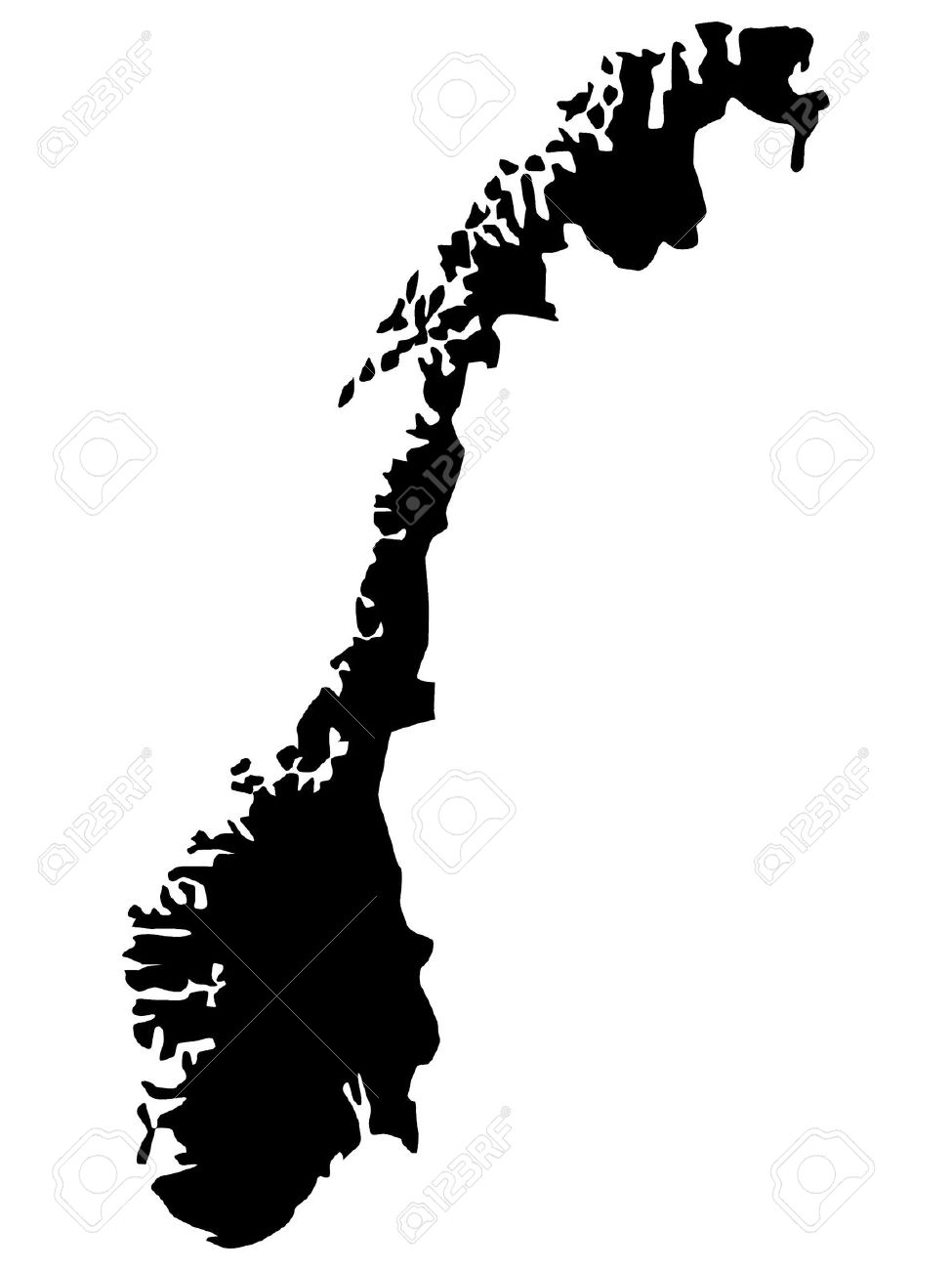 Канада
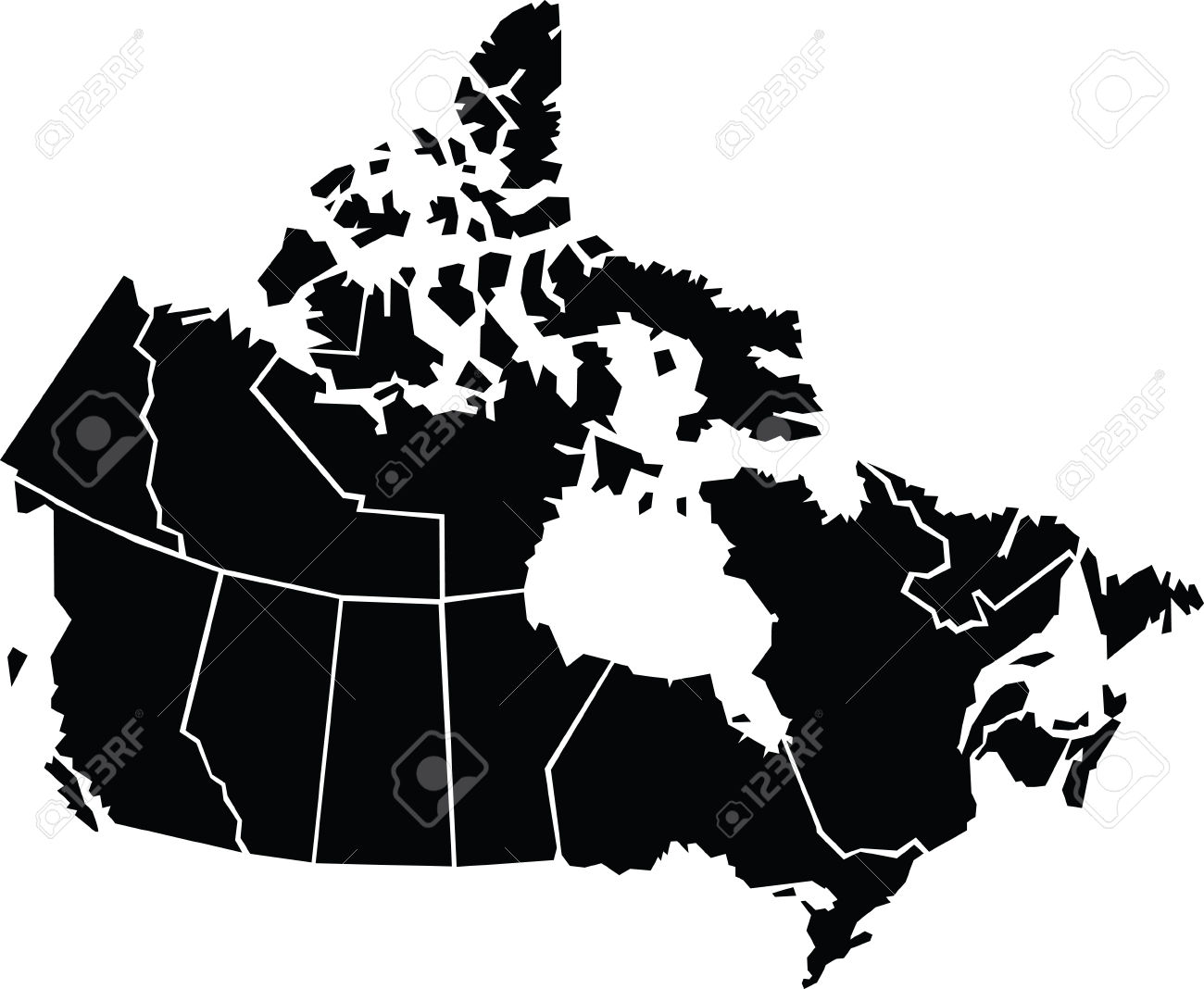 Великобритания
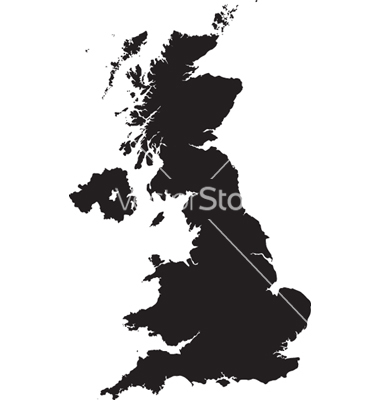 Мексика
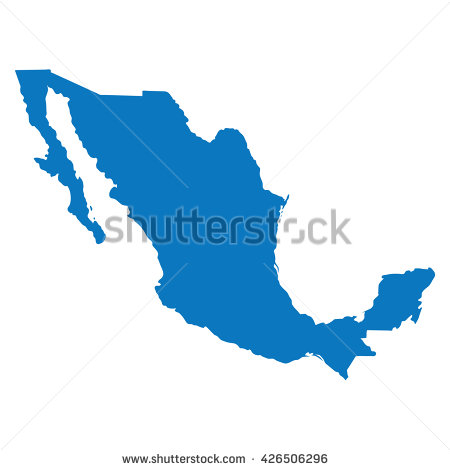 Новая Зеландия
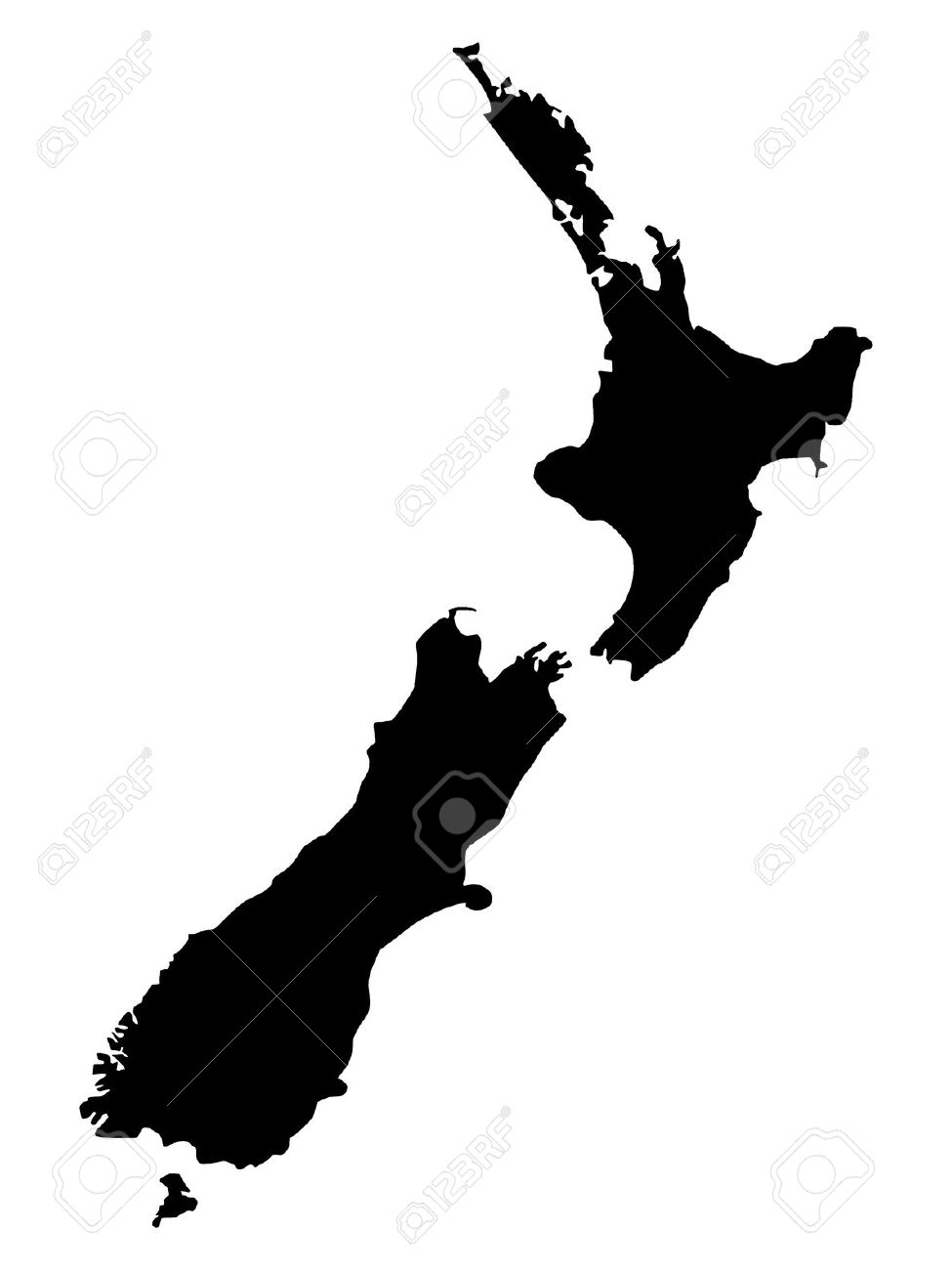 Австралия
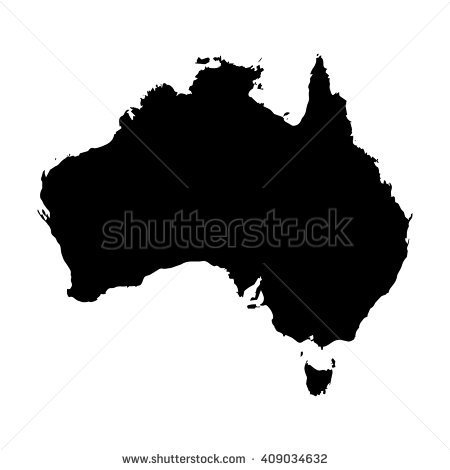 Алжир
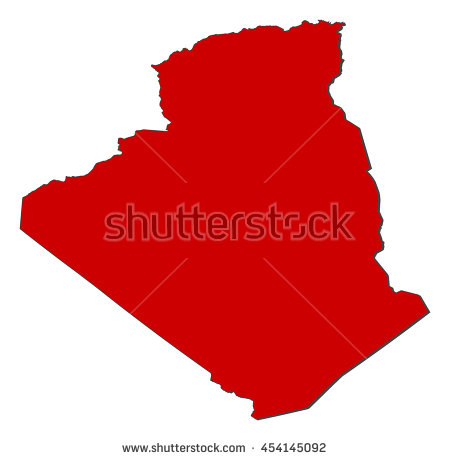 Польша
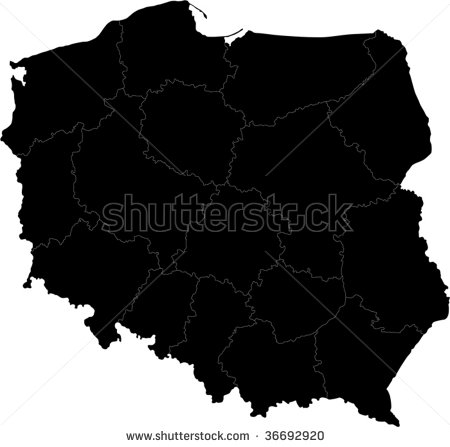 Италия
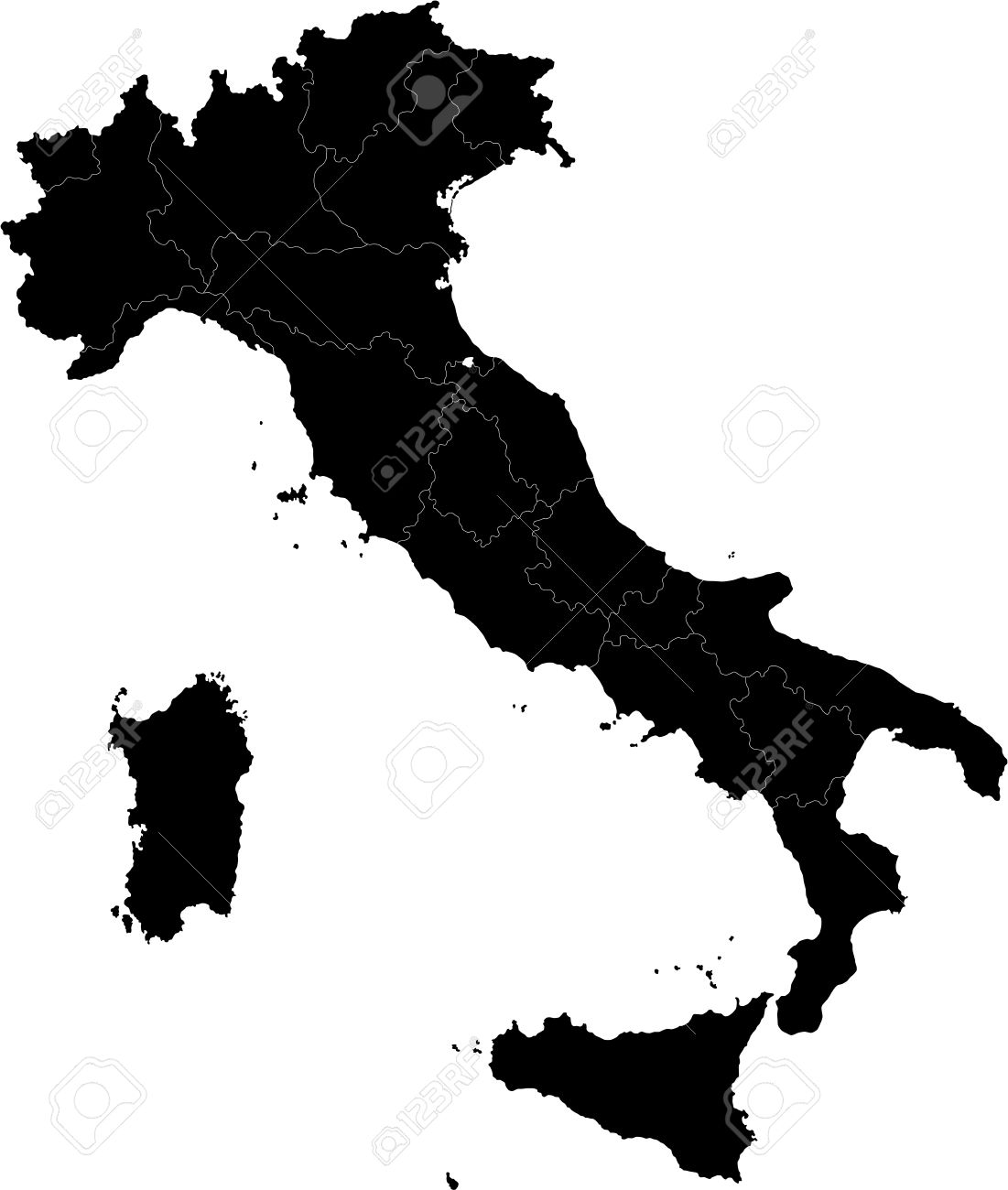 Исландия
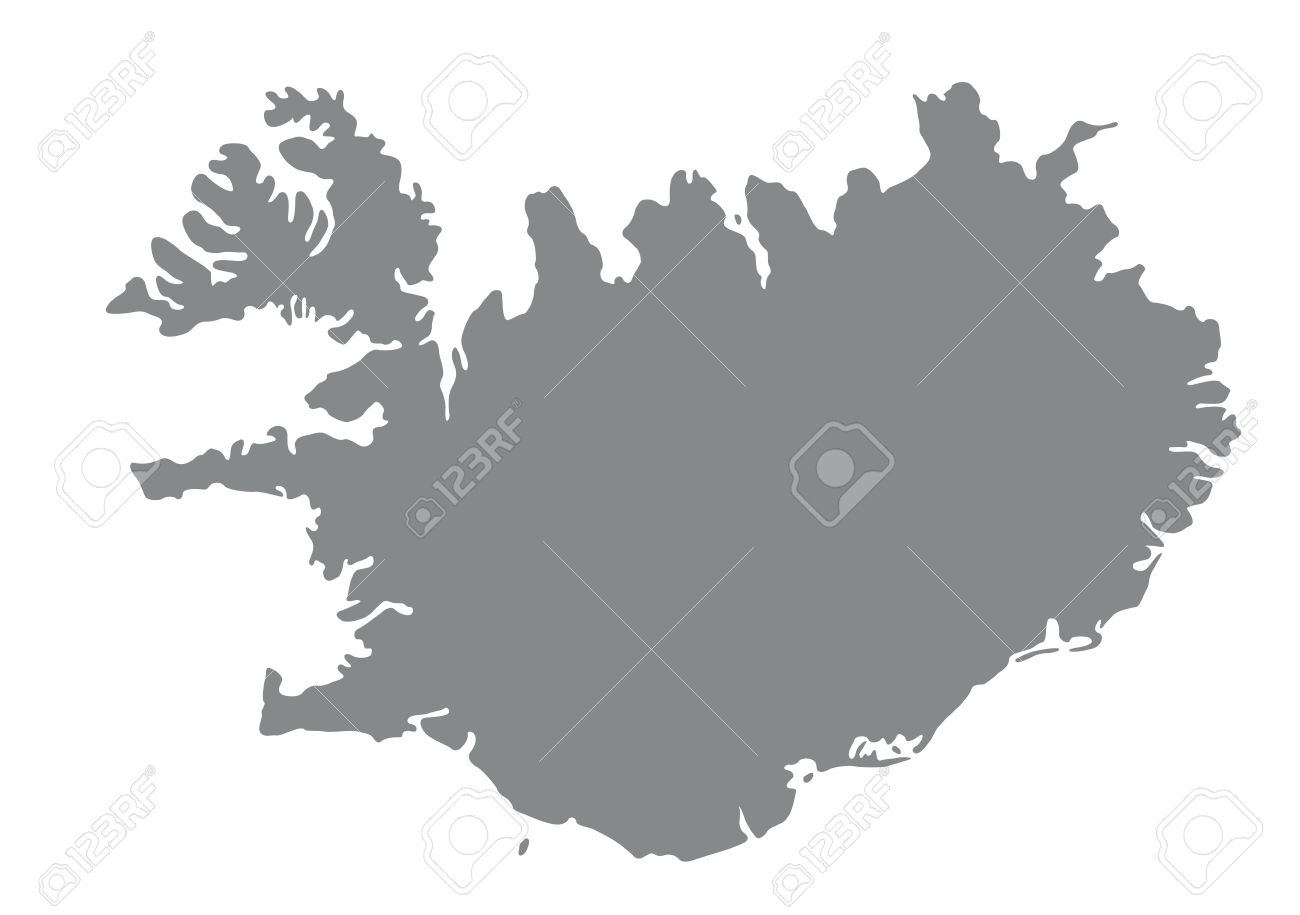 Япония
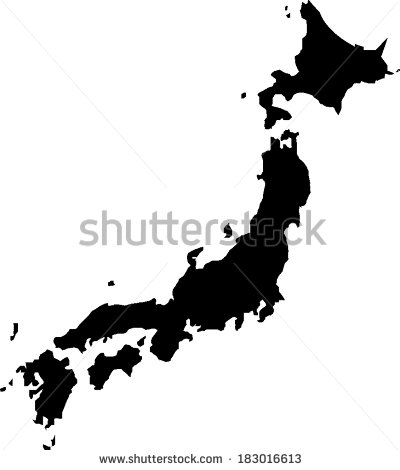 Ирландия
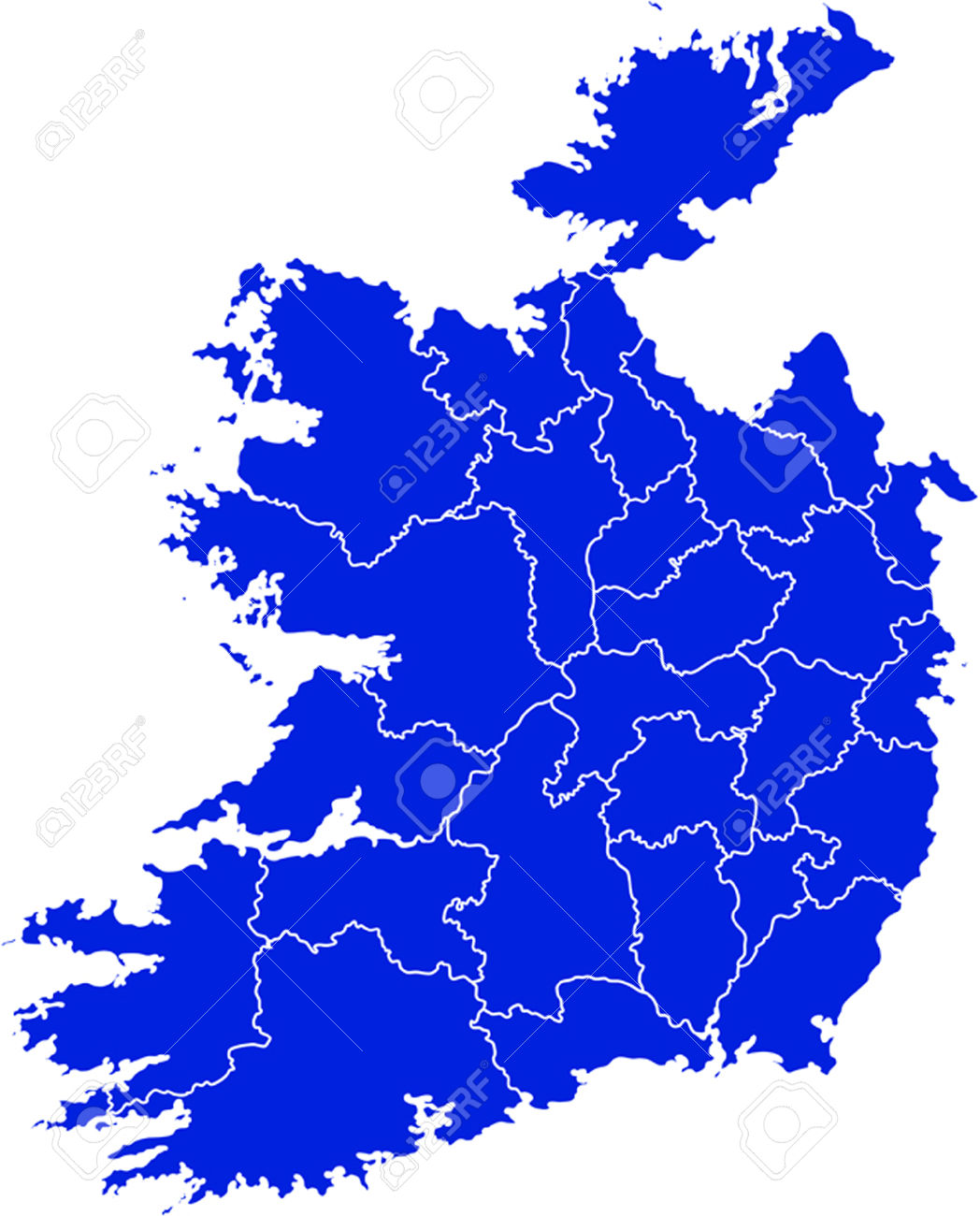 Беларусь
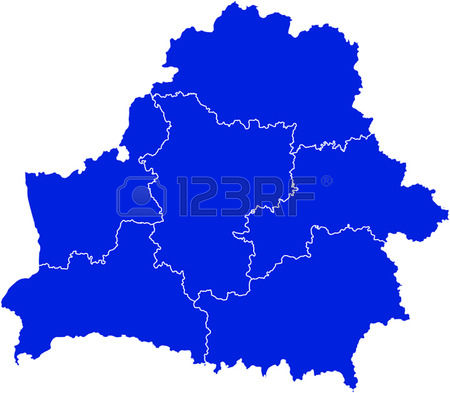 Латвия
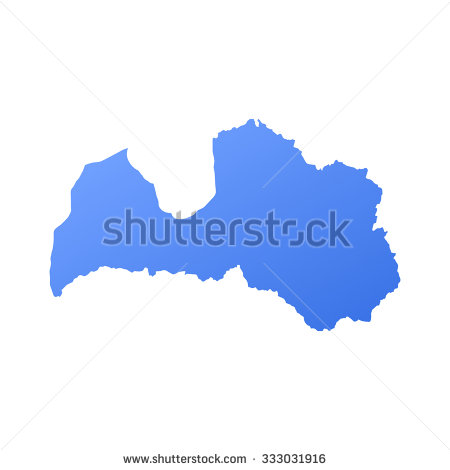 Дания
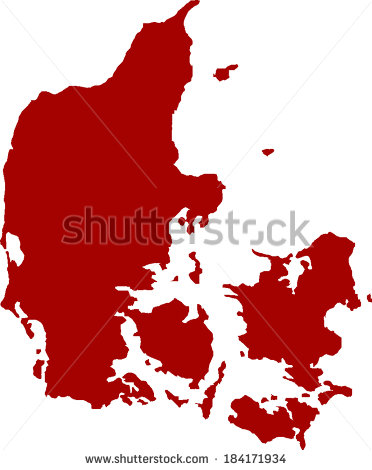 Ливия
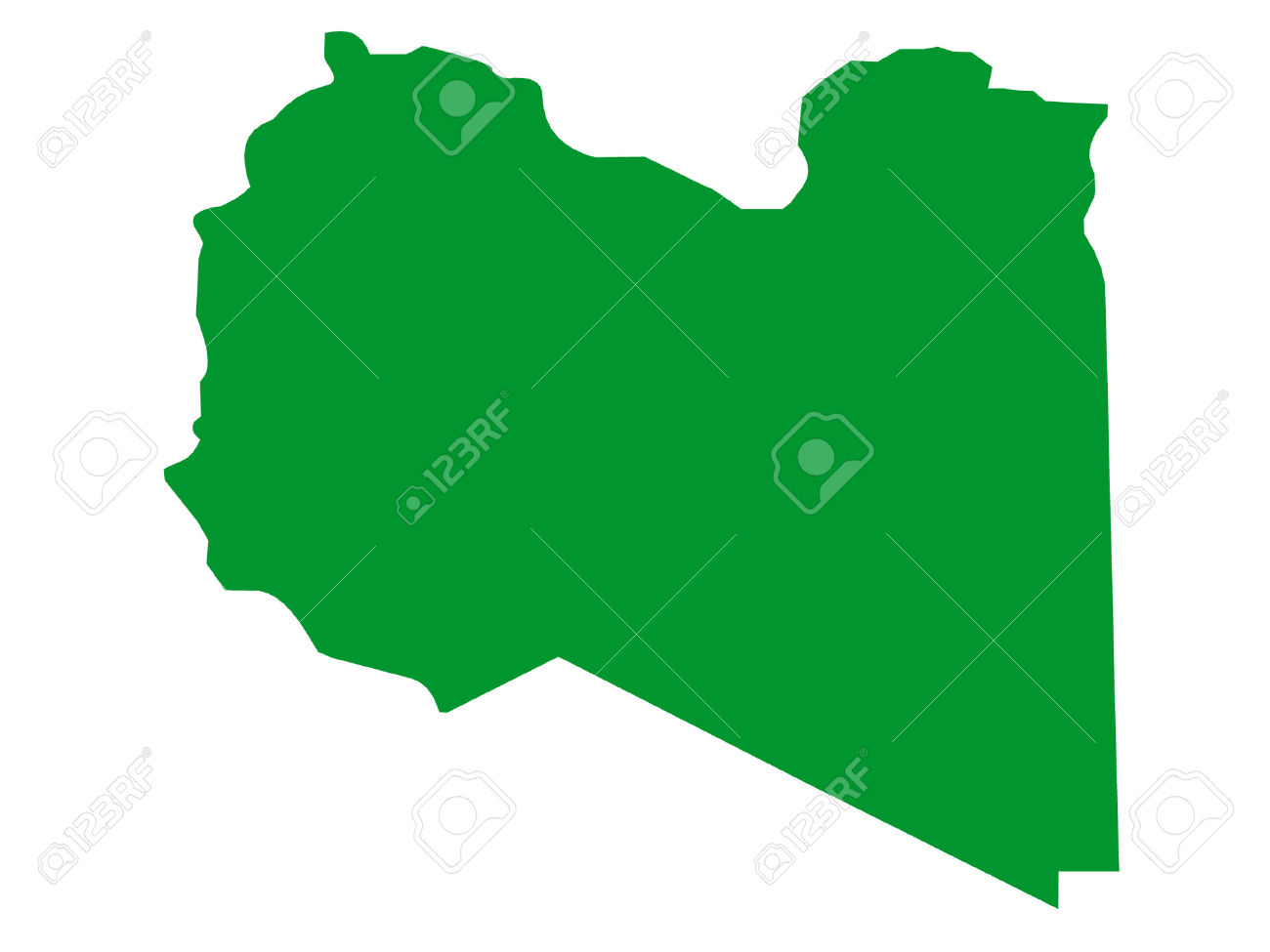 Аргентина
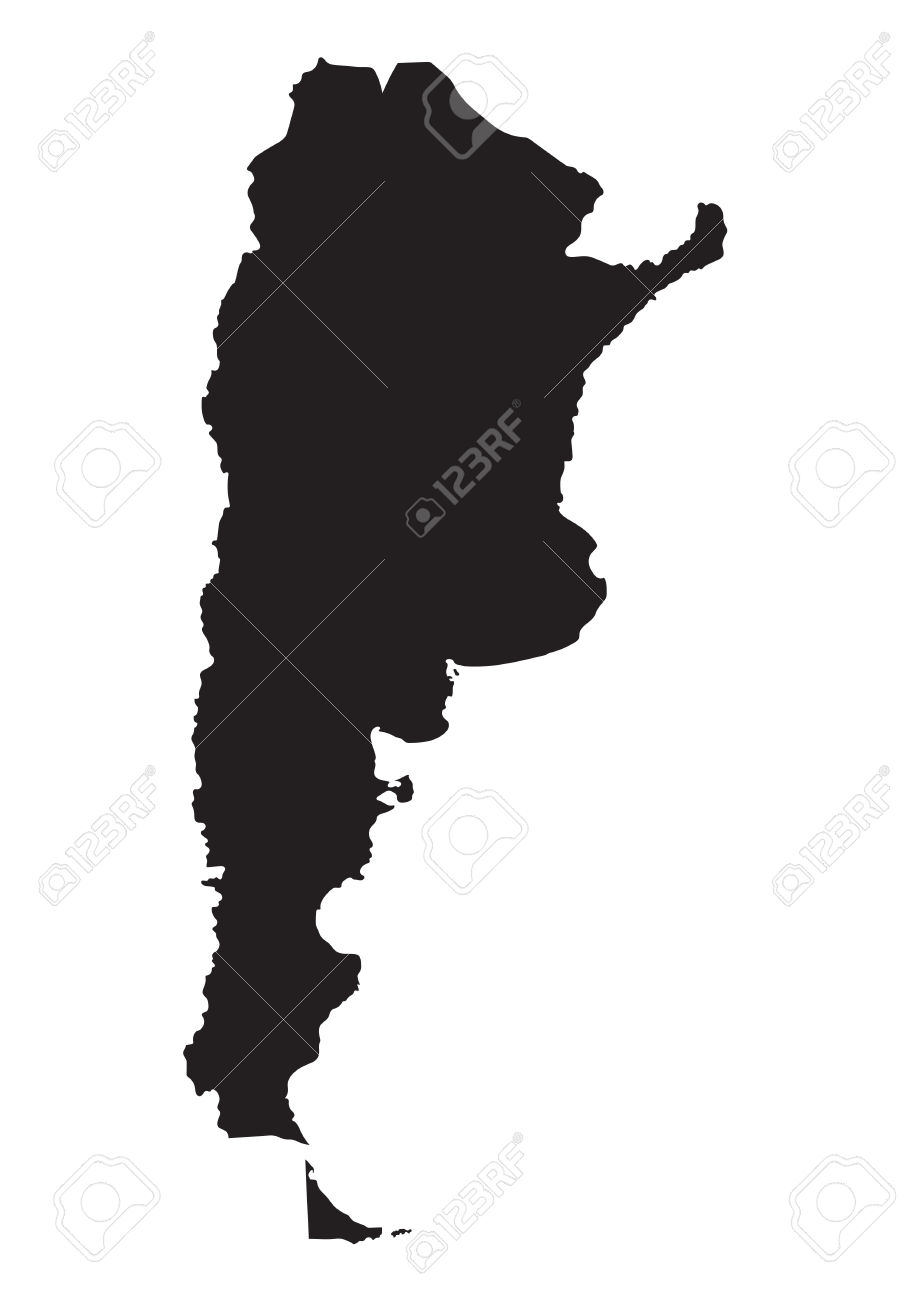 Индонезия
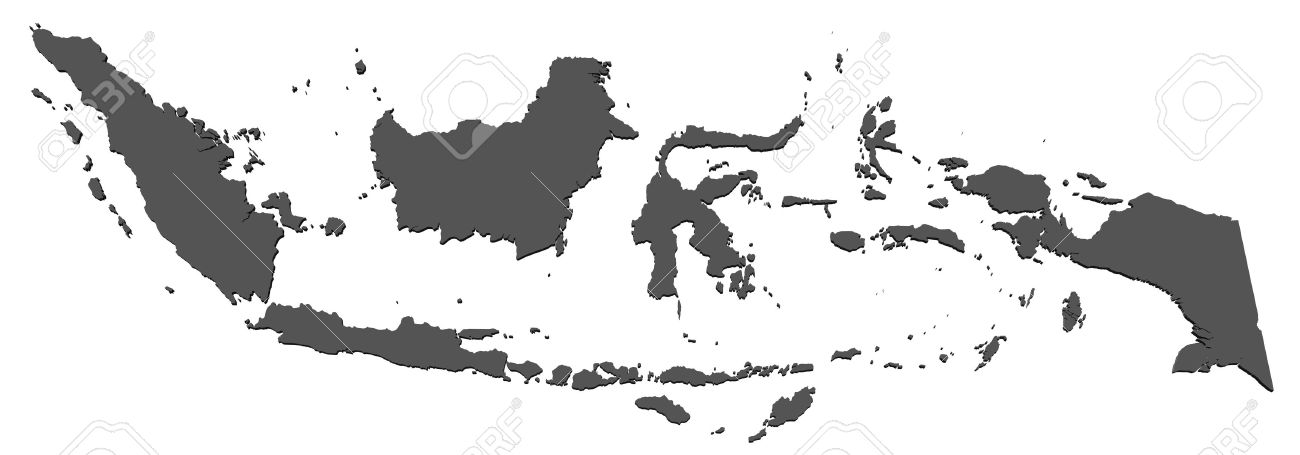 Казахстан
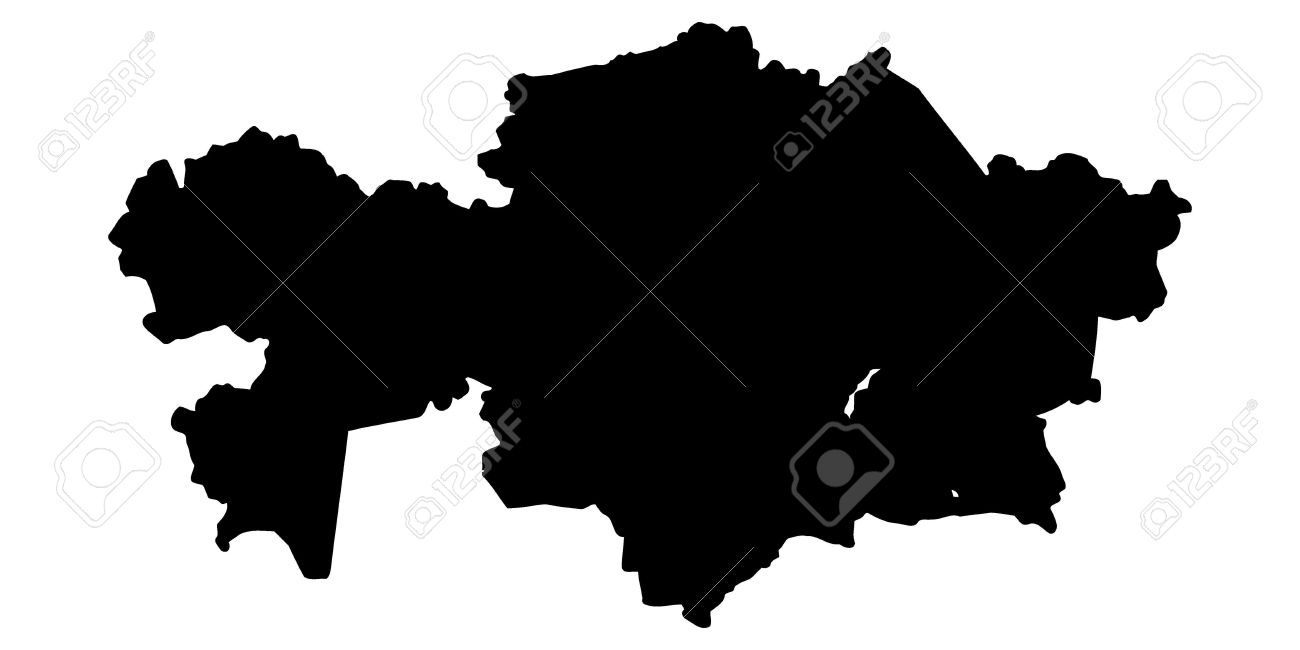 Таиланд
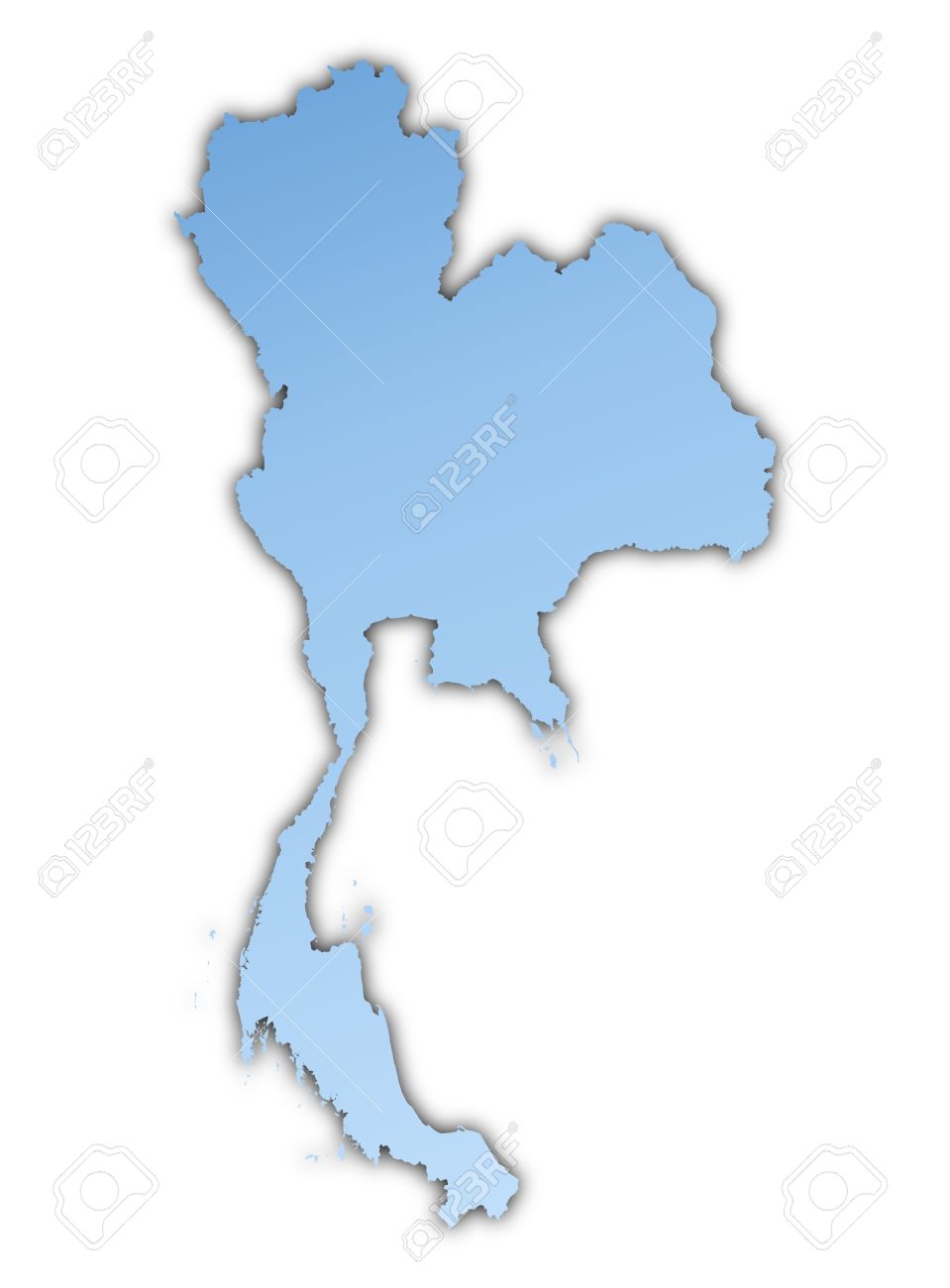 Украина
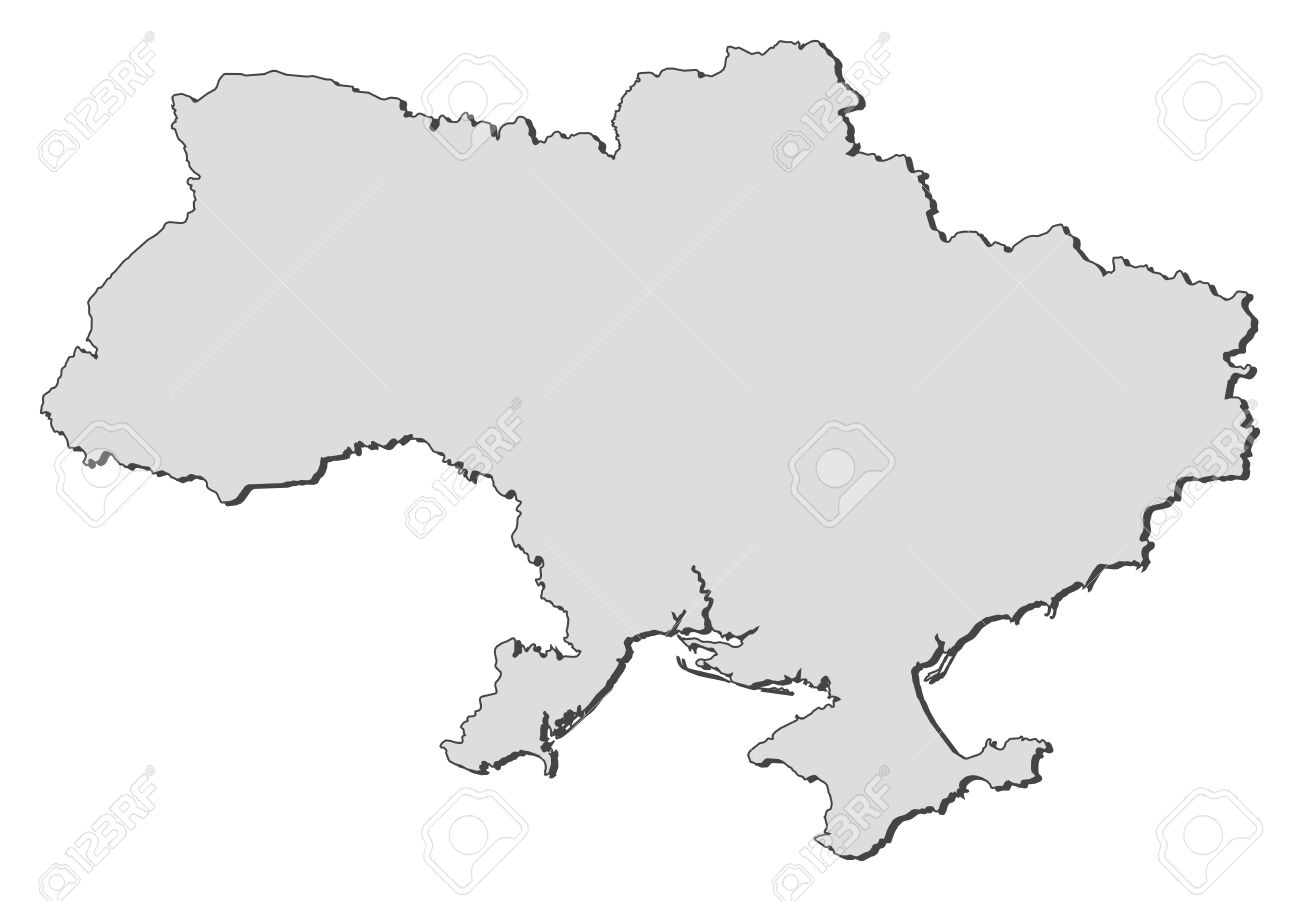 Израиль
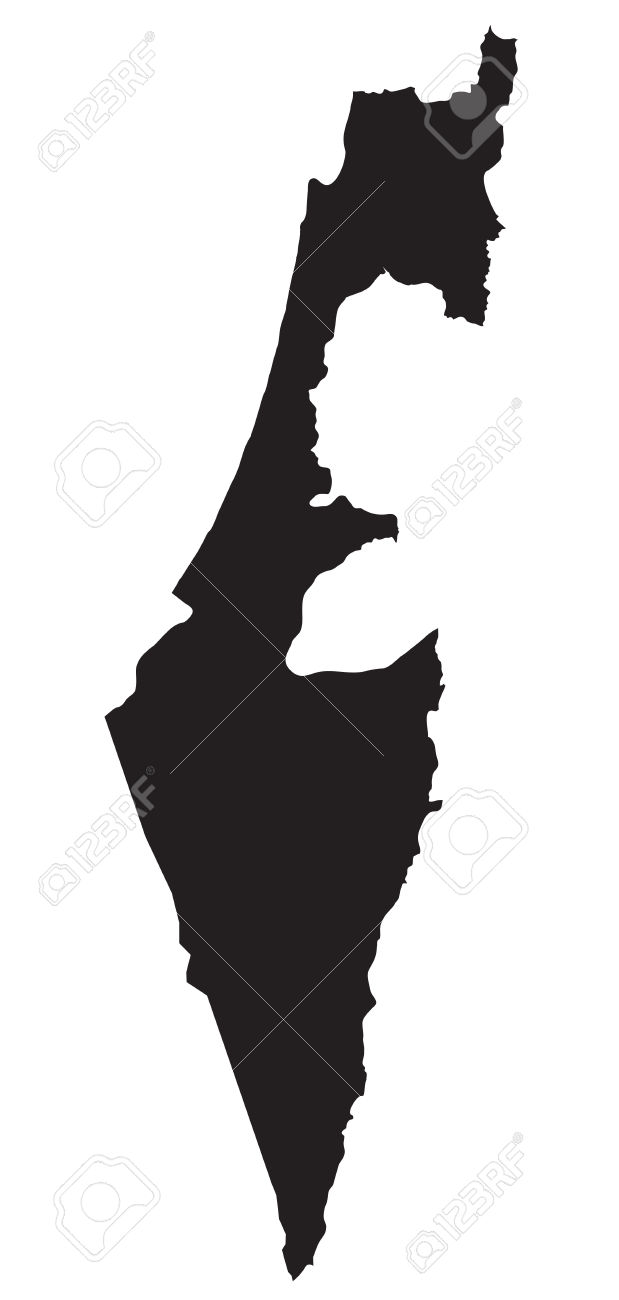 Турция
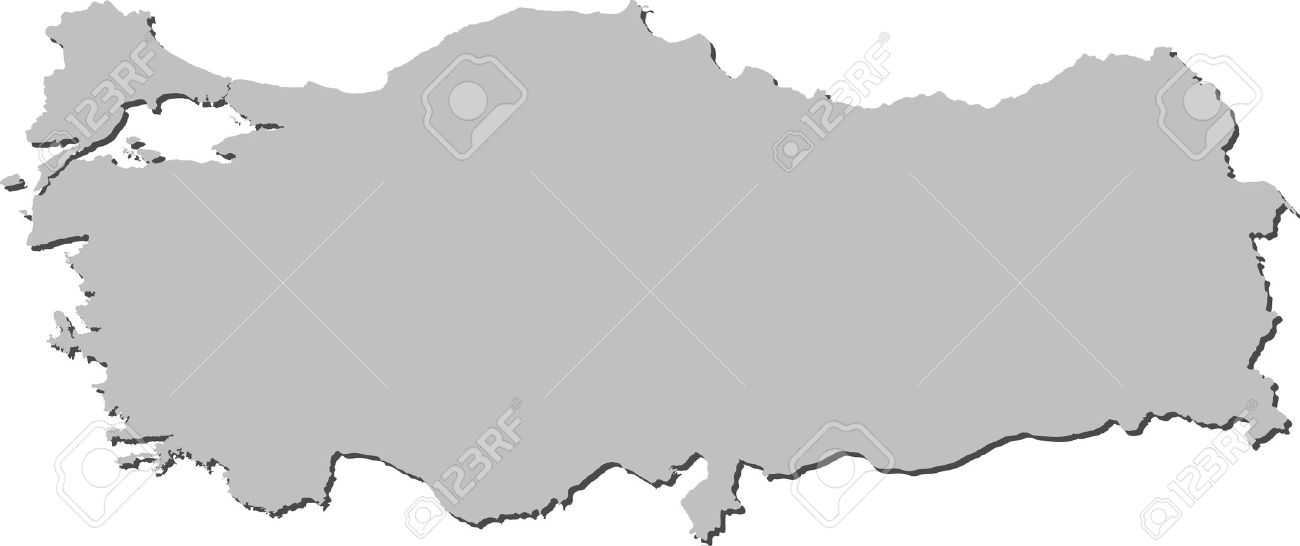 Перу
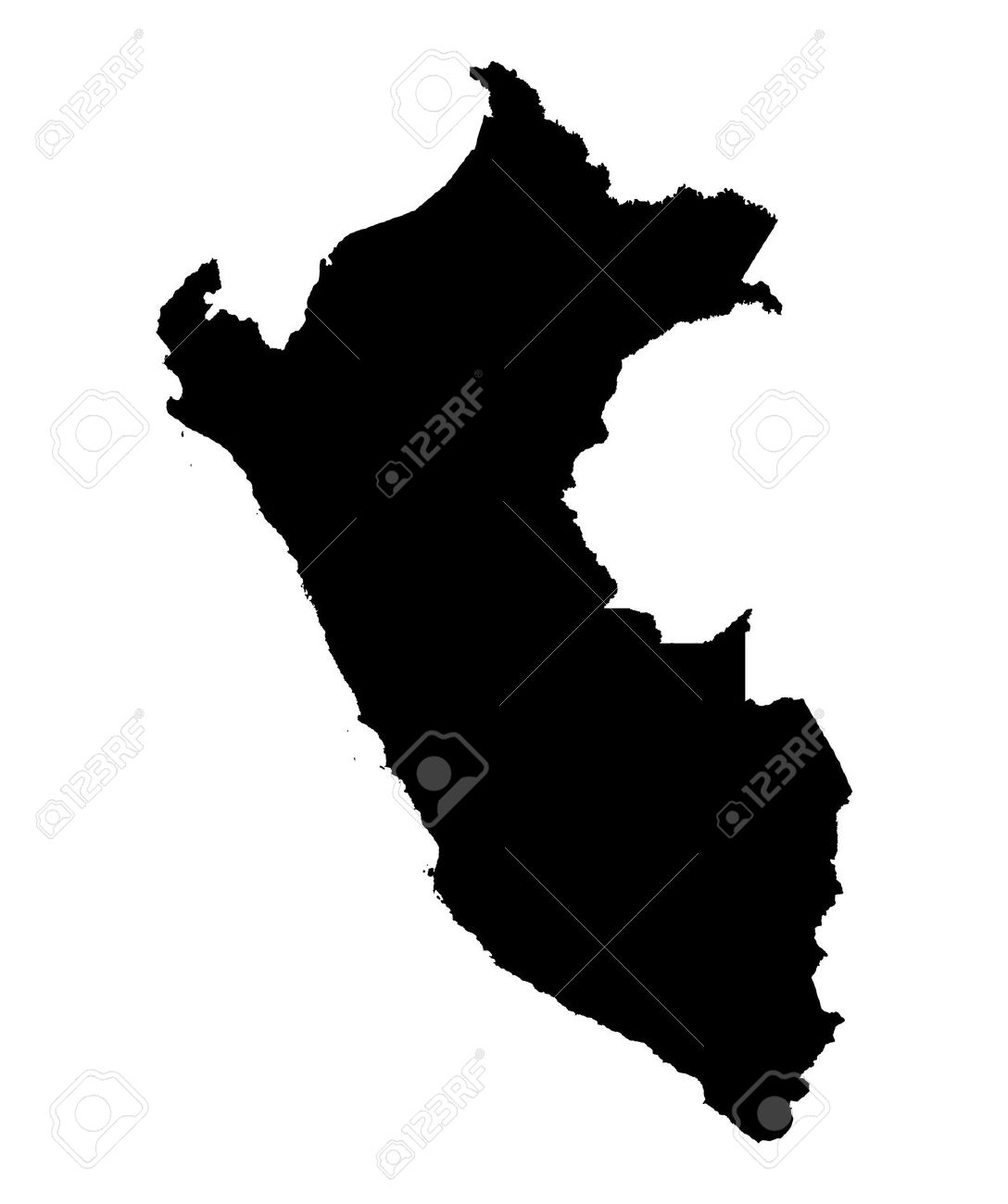 Португалия
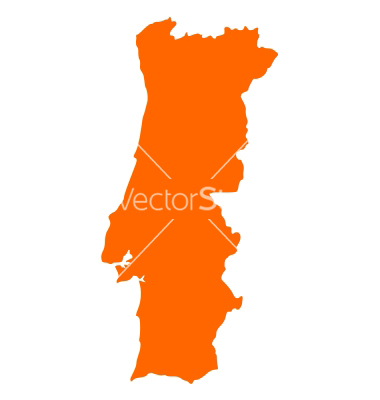 Болгария
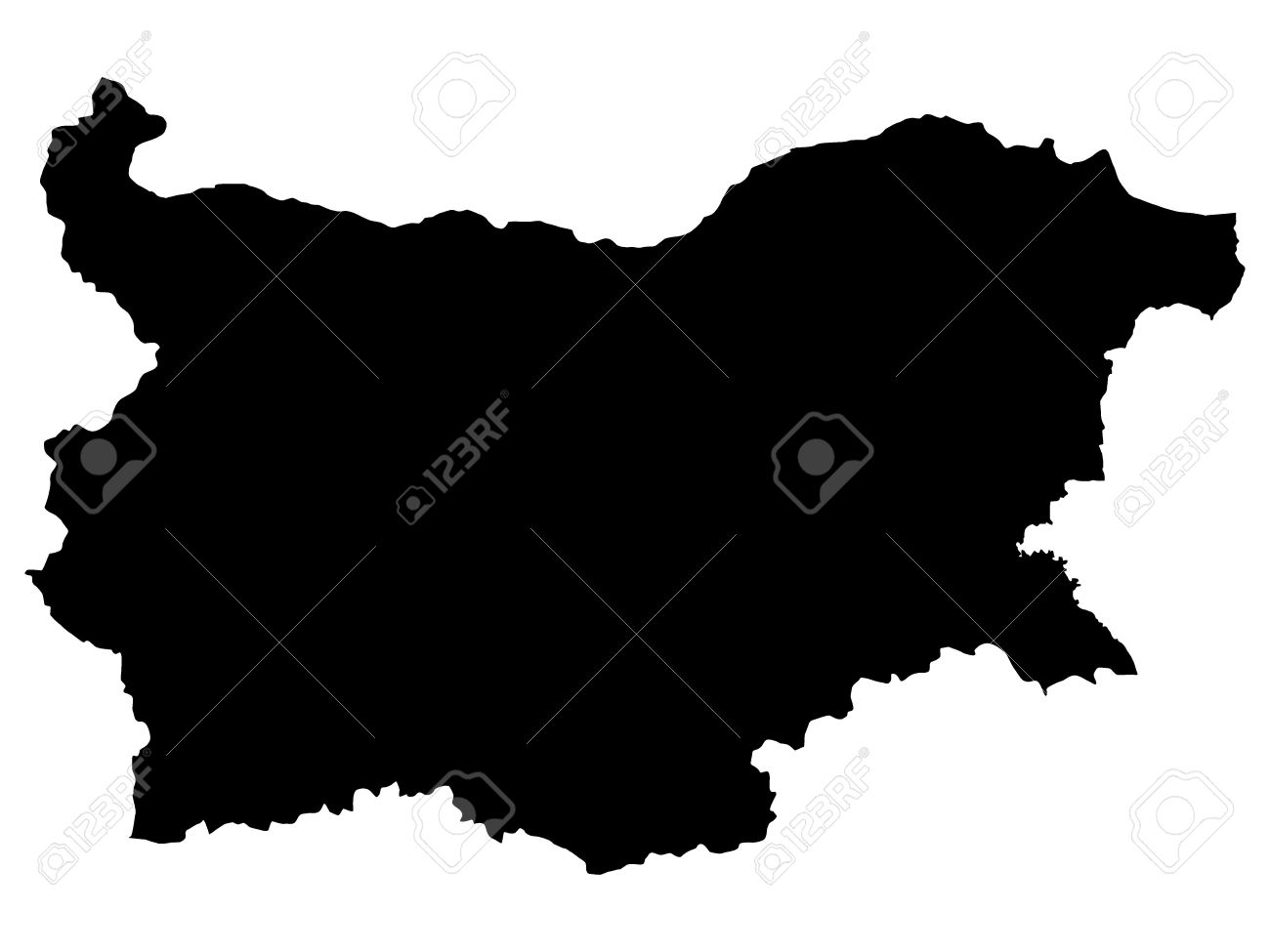